Medicare 101
<Agent Name>
<Agency Name>
1
[Speaker Notes: I want to welcome you to our Medicare 101 workshop.  My name is _____________ and I will help walk through the knowledge basics for Medicare.]
What is Medicare
1.
2.
Enrolling in Medicare
Medicare coverage options (Plans)
3.
HSAs and Medicare
4.
5.
Medicare marketing rules
2
[Speaker Notes: In our presentation today, we will cover the following topics:

* What is Medicare
* Enrolling in Medicare
* Medicare coverage options (Plans)
* HSAs and Medicare 
* And finally, Medicare marketing rules 

Please feel free to ask any questions during the presentation and stop me if any of the material does not make sense.]
What is Medicare
A Federal health insurance program
3
[Speaker Notes: Medicare is a Federal Health Insurance program created in 1965 under the Great Society Programs of the Lyndon Johnson Administration. It is administered by the centers for Medicare and Medicaid services (or CMS) and is the foundation upon which healthcare rests for most retirees.

Prior to Medicare, only 48% of individuals over the age of 65 had health insurance.  Currently, after Medicare, roughly 98 percent of seniors over the age of 65 have health insurance.

Some Medicare trivia: Former President Harry S. Truman was the first American to receive a Medicare card.]
It provides coverage for three key groups of people
Individuals 65 and older 
Individuals under 65 with certain disabilities 
Individuals of any age with End Stage Renal Disease (ESRD) or Lou Gehrig’s Disease (ALS) 
Enrollment in Medicare is done through the Social Security Administration or the Railroad Retirement Board
4
[Speaker Notes: Medicare provides coverage for three key groups of people
* Individuals 65 years of age and older (roughly 80% of beneficiaries)
* Expanded in 1972 to cover people under age 65 with certain disabilities
* Individuals of any age with End-State Renal Disease (ESRD) and ALS (Lou Gehrig's Disease)

Medicare enrollment is done by
The Social Security Administration (SSA) for most
The Railroad Retirement Board (RRB) for railroad retirees]
The parts of Medicare
A, B, C and D
5
[Speaker Notes: Medicare has four parts; Part A, Part B, Part C and Part D.  These should not be confused with the Medicare Supplemental plans, also identified by letters later in this presentation.]
Hospital and inpatient care – managed by the Federal government
Outpatient doctors and medical care – managed by the Federal government
Medicare Advantage – private insurance companies
Prescription coverage – private insurance companies
A
B
C
D
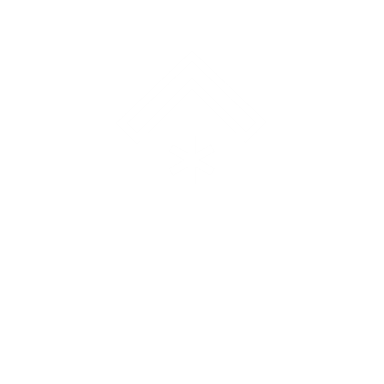 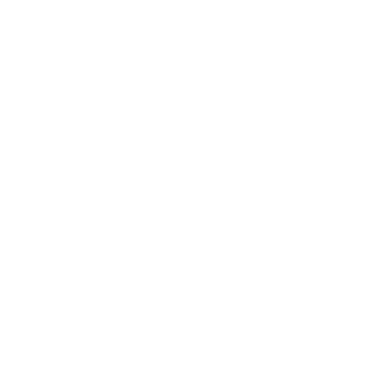 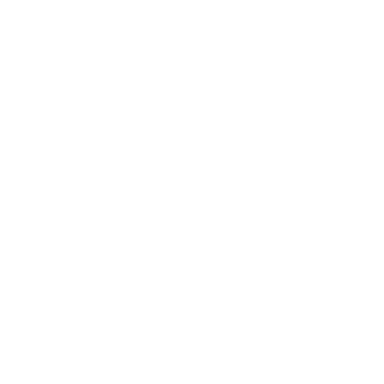 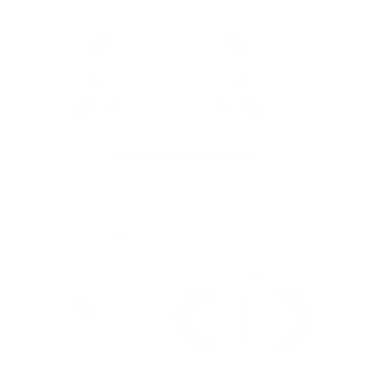 6
[Speaker Notes: Let’s go into high-level detail and each part of Medicare:

* Part A covers inpatient care, home health care, and hospice. It is managed by the federal government and is part of what is referred to as Original Medicare. 

* Part B covers outpatient service by doctors and medical care, like doctors' office visits and outpatient therapies. It is also administered by the federal government and is included in Original Medicare. 

* Part C is Medicare Advantage plans provided by private insurance companies with Medicare approved benefits. You must have Medicare Part A and B to enroll in an MA plan. These plans usually have lower deductibles and copays than Medicare and often include additional benefits. 

* Part D is prescription drug coverage also provided by private insurance companies. You must have Medicare Part A OR Part B to enroll. Medicare Part D is the Medicare Prescription drug benefit that was passed into law in 2003 as part of the Medicare Modernization Act of 2003 and went into effect on January 1, 2006.  The Part D program provides drug coverage to approximately three-quarters of Medicare beneficiaries.]
Part A
Hospital benefits
7
In-patient hospital 
Skilled nursing facility 
Home health care 
Hospice care
Part A benefits
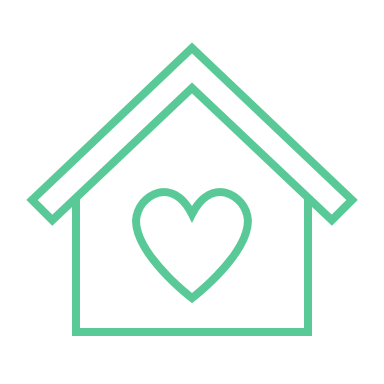 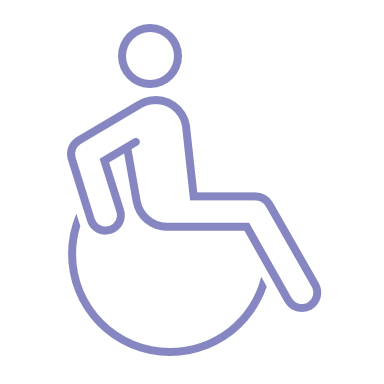 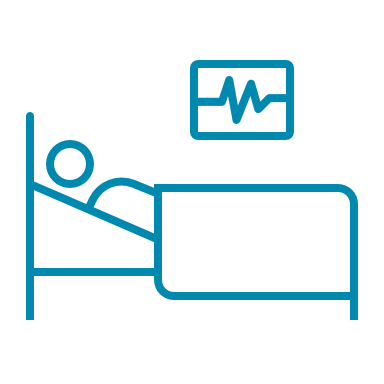 8
[Speaker Notes: Medicare part A is part of what is known as Original Medicare. 

Among a few other things, Medicare part a covers
 * In-patient hospital care
 * Skilled nursing facility
 * Home health care
 * Hospice care

Most people do not pay a premium for Part A.
Those with less than 10 years of Medicare-covered employment, can pay a premium to get Part A.  For 2024 if you have 30, but less than 40 quarters of Social Security credit you would pay $278 monthly for Part A. If you have less than 30 quarters of credit, you would pay $505.]
Part A cost sharing
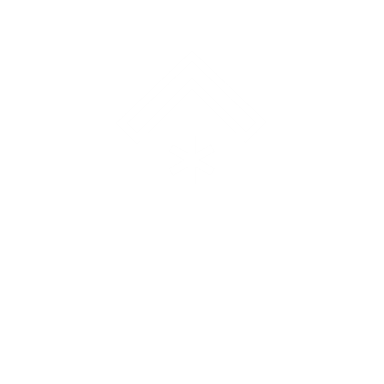 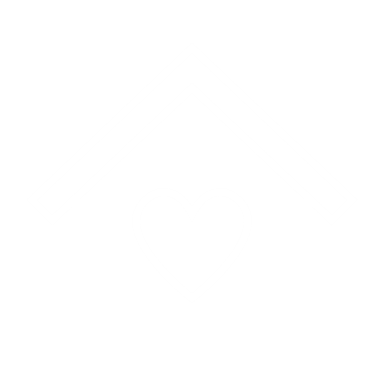 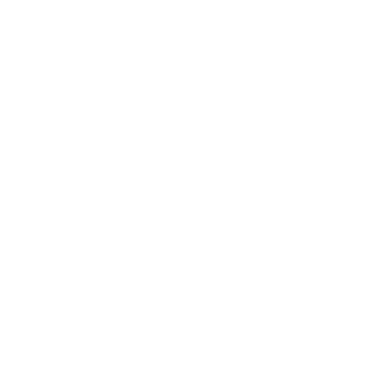 Days 11-20: $0 for 
each benefit period
Days 21-100: $204.00 
per day copay
*Part A does not 
cover custodial or 
long-term care
$1,632 deductible
Days 1-60: 
$0 coinsurance
Days 61-90: 
$408 per day
Days 91+: $816 per 
“lifetime reserve day”
$0 copay for 
end-of-life care in a 
Medicare-approved 
facility (or your home)
9
[Speaker Notes: With all parts of original Medicare, beneficiaries are responsible for all cost-sharing.  Under Medicare part A for 2024, clients would pay the following copays or coinsurance for an inpatient hospital stay.  *  These are the amounts for each “benefit period” under original Medicare.  A benefit period begins on the day you are admitted to an inpatient facility and ends 60 days after you no longer receive treatment.  Medicare Part A does not have a limit on the number of “benefit periods” one could have during a year.  Therefore, Medicare Part A does not have a cap on these expenses.  Medicare Part A has a deductible of $1,632.00.  This deductible covers your first 60 days of inpatient services.  If you are in an inpatient facility for longer than 60 days, you would owe a coinsurance of $408 per day for days 61 through 90.  Beginning on day 90, you would begin using your 60 “Lifetime Reserve Days”.  Each of those is $816 each.  Once the “Lifetime reserve days are exhausted, they are never restored.  Regular days are replaced with each new benefit period.  But, Once you lose all the “Lifetime Reserve Days”, the Medicare beneficiary would be responsible for all the cost of a continued inpatient stay.

Part A also has cost sharing for Skilled nursing facility care and hospice care.  Medicare does cover Skilled Nursing Facility Care *  after a three-day hospital stay.  The first 20 days are covered at no additional copay.  Days 21 through 100 will cost the Medicare beneficiary $204.00 per day.  It is also important to note, Part A does not cover custodial or long-term care. 

Medicare does cover Hospice Care. *  There is no copay for end-of-life care in a Medicare-approved facility (which can also be in your own home).  However, Medicare does not cover the cost of room in board at a Hospice facility.]
Part B
Medical benefits
10
Annual wellness visits
In and outpatient                  doctor services
Durable medical equipment
Medical testing
Outpatient mental health care
Outpatient surgery, urgent care and emergency room visits
Part B benefits
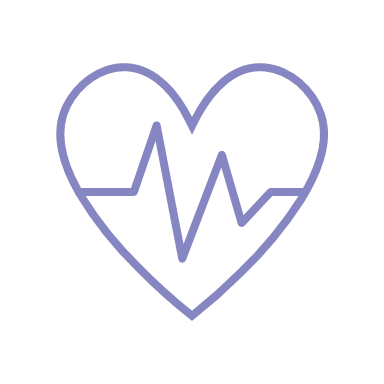 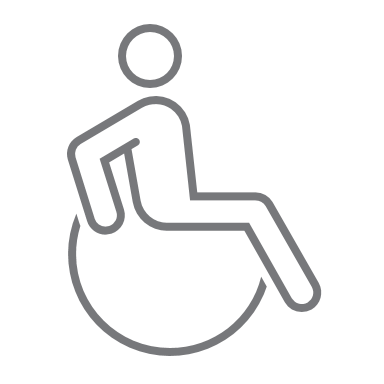 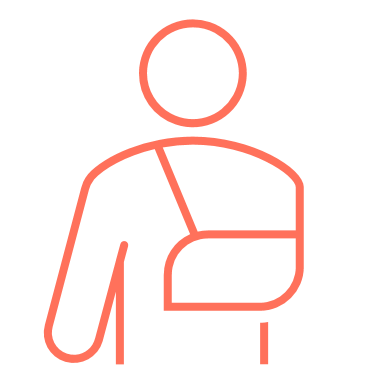 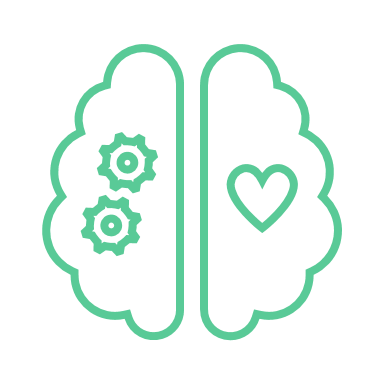 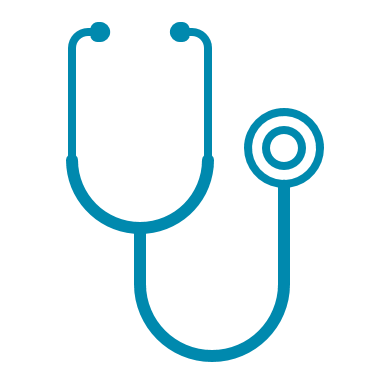 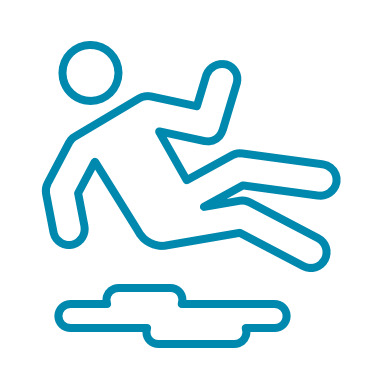 11
[Speaker Notes: Medicare part B is also part of Original Medicare. *

Part B is medical insurance to help cover:
* Covered annual wellness visits (after your first year of enrollment)
* Covered in and outpatient doctor services
* Durable Medical Equipment (DME) for use at home
* Blood tests, lab tests, X-rays, MRI’s, CT scans, EKG’s, etc.
* Outpatient mental health care
* Outpatient surgery, urgent care and emergency room visits]
Part B cost sharing
$174.70 monthly premium (or more based on income)
$240 annual deductible
20 percent coinsurance after deductible is met
No annual out-of-pocket limit on medical costs
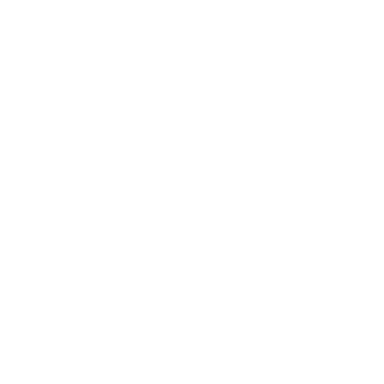 Beneficiaries have no cost sharing on most preventative services 
One time “Welcome” preventative visit
Annual wellness visits (after enrolled  for 12 months)
Immunizations – pneumonia, hepatitis B, flu shot (shingles 
     covered under part D)
Screenings – cancer, diabetes, mammogram
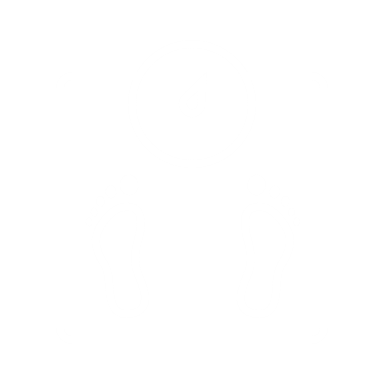 12
[Speaker Notes: Medicare Part B, which is your coverage for outpatient services also comes with it’s own set of deductibles, premiums, copays and coinsurance.  

*  For 2024, the standard Part B premium is $174.70 monthly.  Part B coverage comes with an annual deductible of $240 and after that deductible is satisfied, the beneficiary will pay a 20% coinsurance for Medicare Part B covered services.  Part B has no out of pocket maximum, meaning that there is no point during the year that you will stop paying the 20% Part B coinsurance no matter how high your medical costs are.


Medicare Part B also covers, with no cost-sharing, many preventative services.  It is important to note that if you receive non-preventative services in conjunction with a preventative visit, you will owe the appropriate deductibles, copays and coinsurance for the non-preventative service received on the visit. 

* Some Part B covered preventative services include a “Welcome to Medicare” preventative visit, annual wellness visits (after you have been covered by Part B for one full year), pneumonia vaccination, hepatitis B vaccinations, influenza vaccinations, screenings for many types of cancer, mammograms and diabetes screening are covered preventative services.

Many other vaccines, including the shingles vaccine, are actually covered by the Part D drug benefit, not Medicare Part B.]
Parts A and B – What’s NOT covered
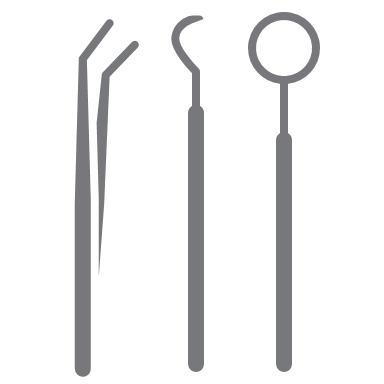 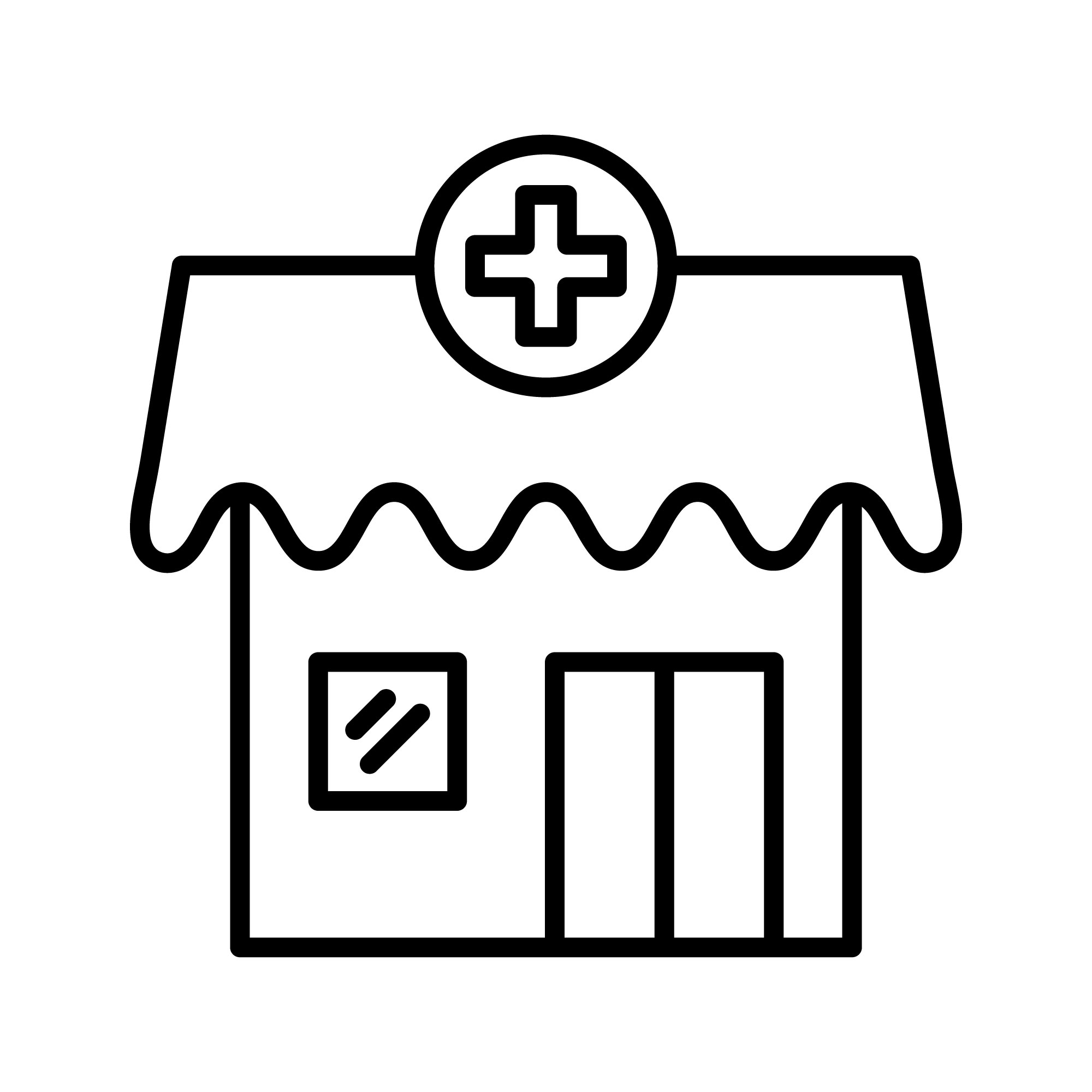 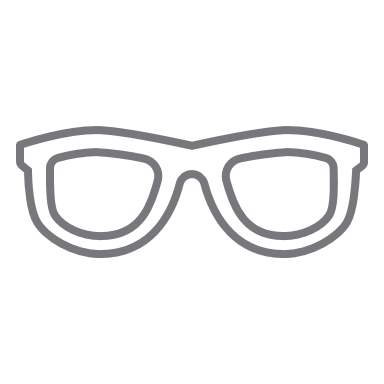 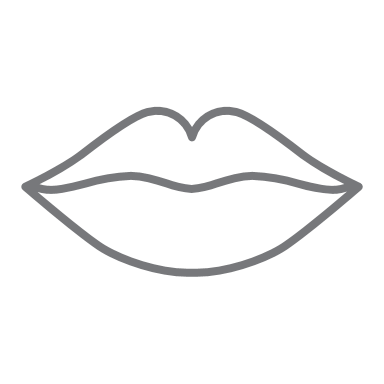 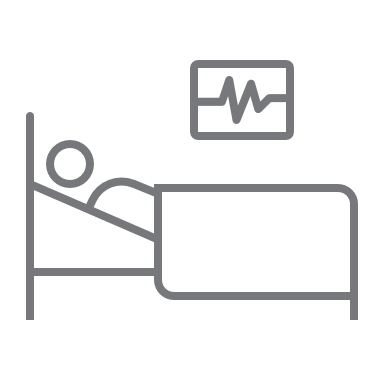 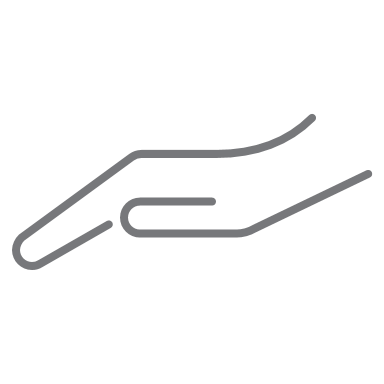 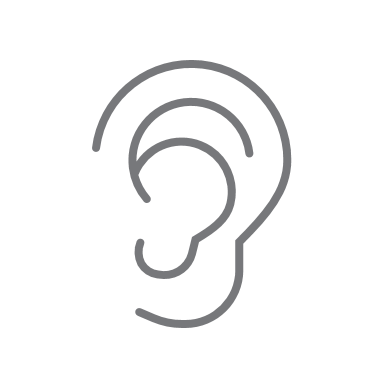 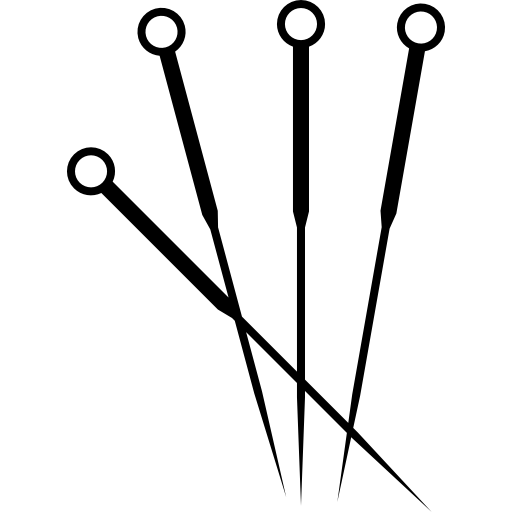 13
[Speaker Notes: While Medicare does offer very comprehensive coverage if you are enrolled in Parts A and B, it does not cover everything.  Often, individuals are surprised by some of the services Medicare does not cover. 
 Those services that Medicare does not cover are:]
Most dental care/dentures
Eye exams related to prescribing glasses or contact lenses
Cosmetic surgery
Massage therapy
Acupuncture
Hearing aids and exams
Long term care
Concierge care and boutique medicine
Parts A and B – What’s NOT covered
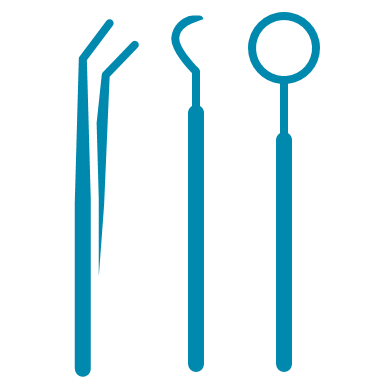 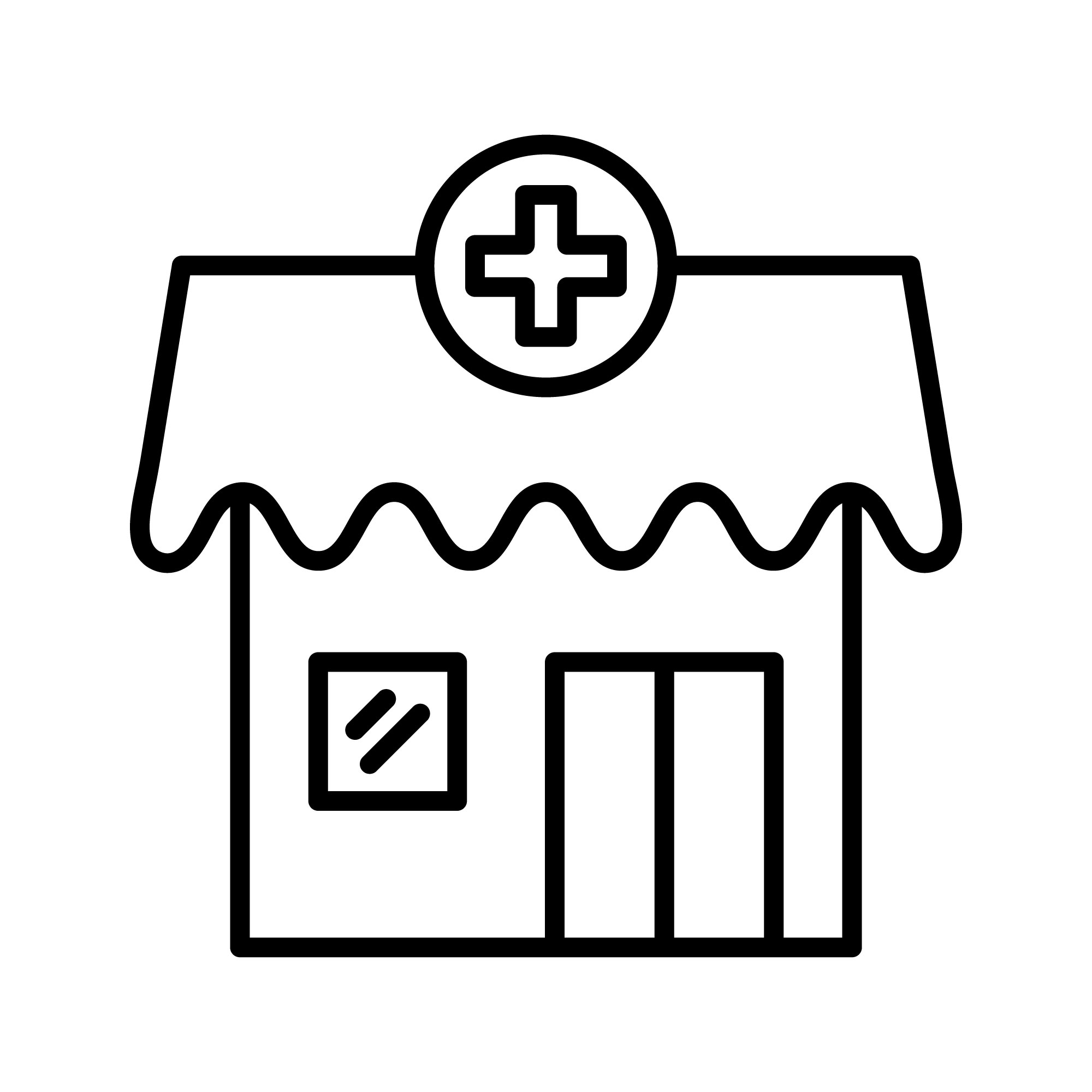 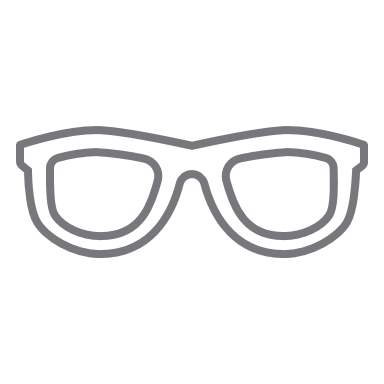 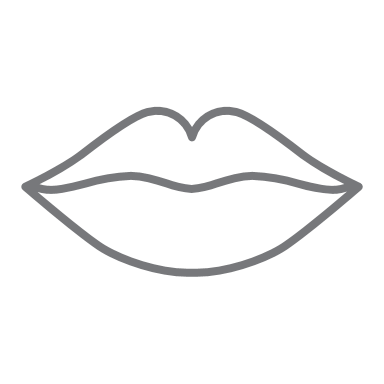 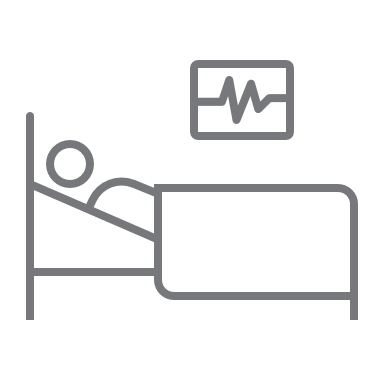 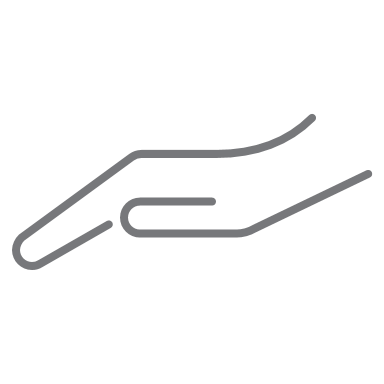 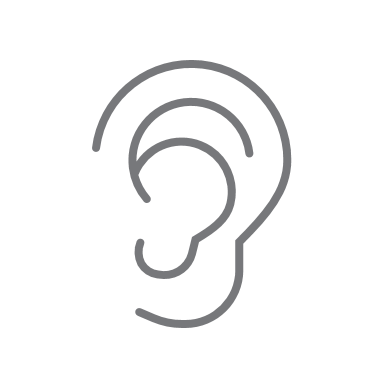 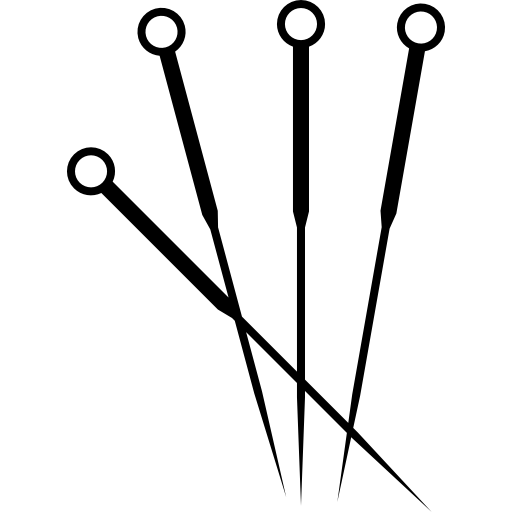 14
[Speaker Notes: * most dental care and dentures,]
Most dental care/dentures
Eye exams related to prescribing glasses or contact lenses
Cosmetic surgery
Massage therapy
Acupuncture
Hearing aids and exams
Long term care
Concierge care and boutique medicine
Parts A and B – What’s NOT covered
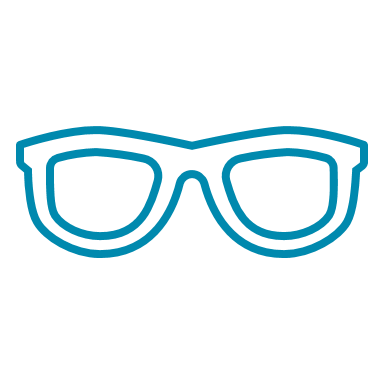 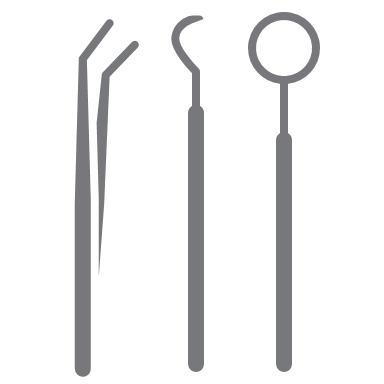 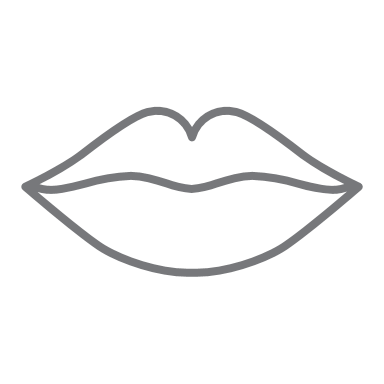 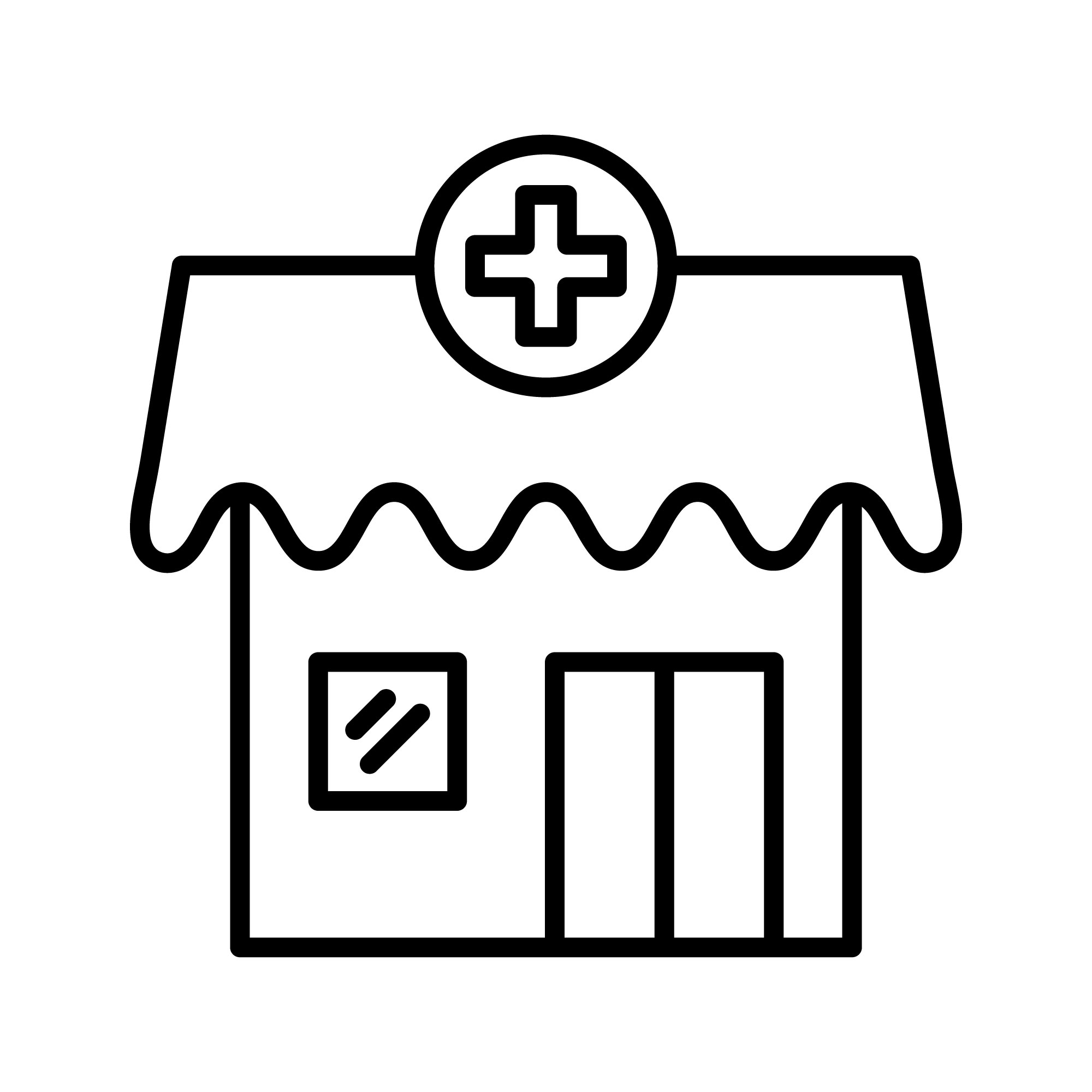 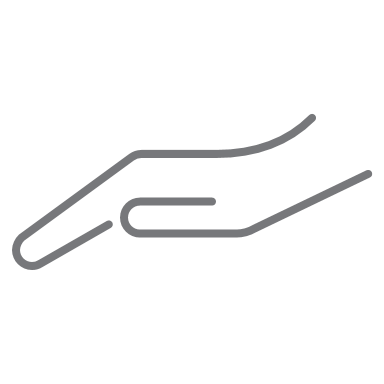 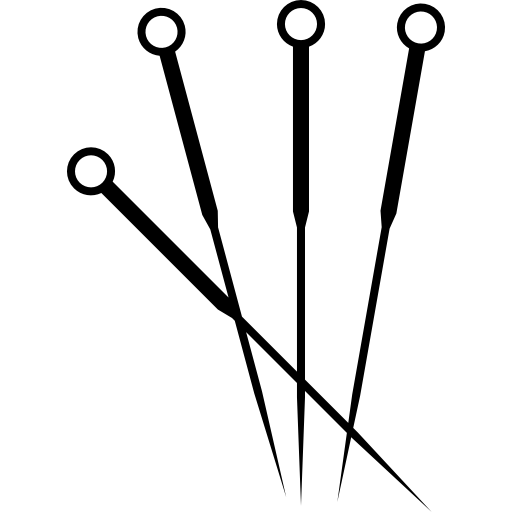 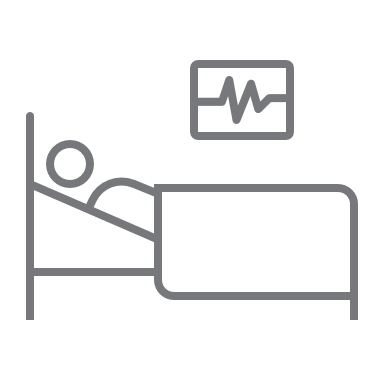 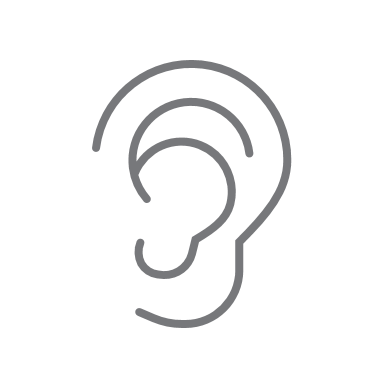 15
[Speaker Notes: * eye exams related to the prescribing of glasses or contact lenses (Medicare Part B does cover diseases of the eyes like cataracts, glaucoma, diabetic eye exams and macular degeneration under the Part B Medical benefit),]
Most dental care/dentures
Eye exams related to prescribing glasses or contact lenses
Cosmetic surgery
Massage therapy
Acupuncture
Hearing aids and exams
Long term care
Concierge care and boutique medicine
Parts A and B – What’s NOT covered
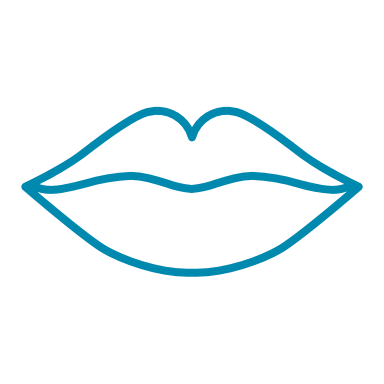 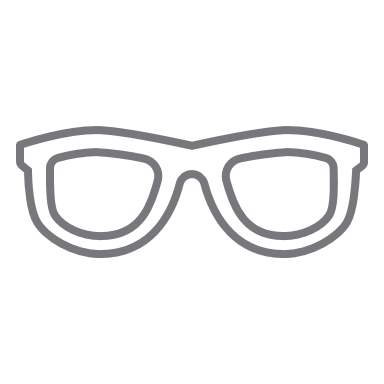 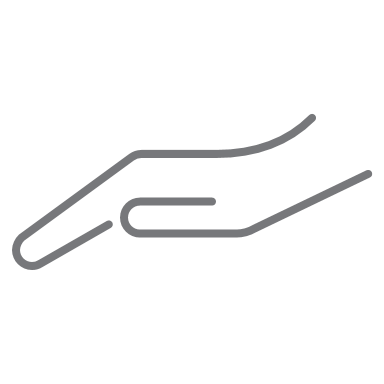 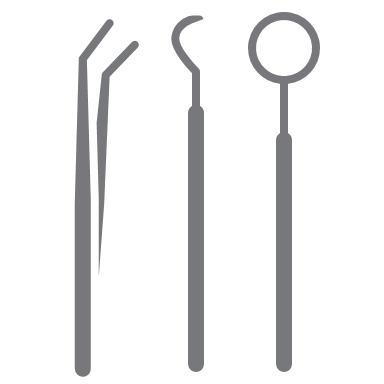 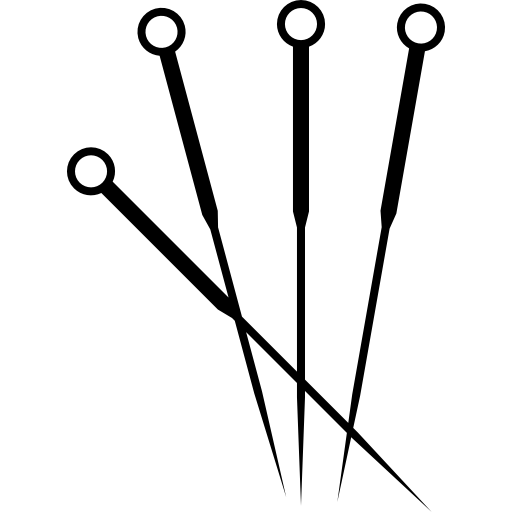 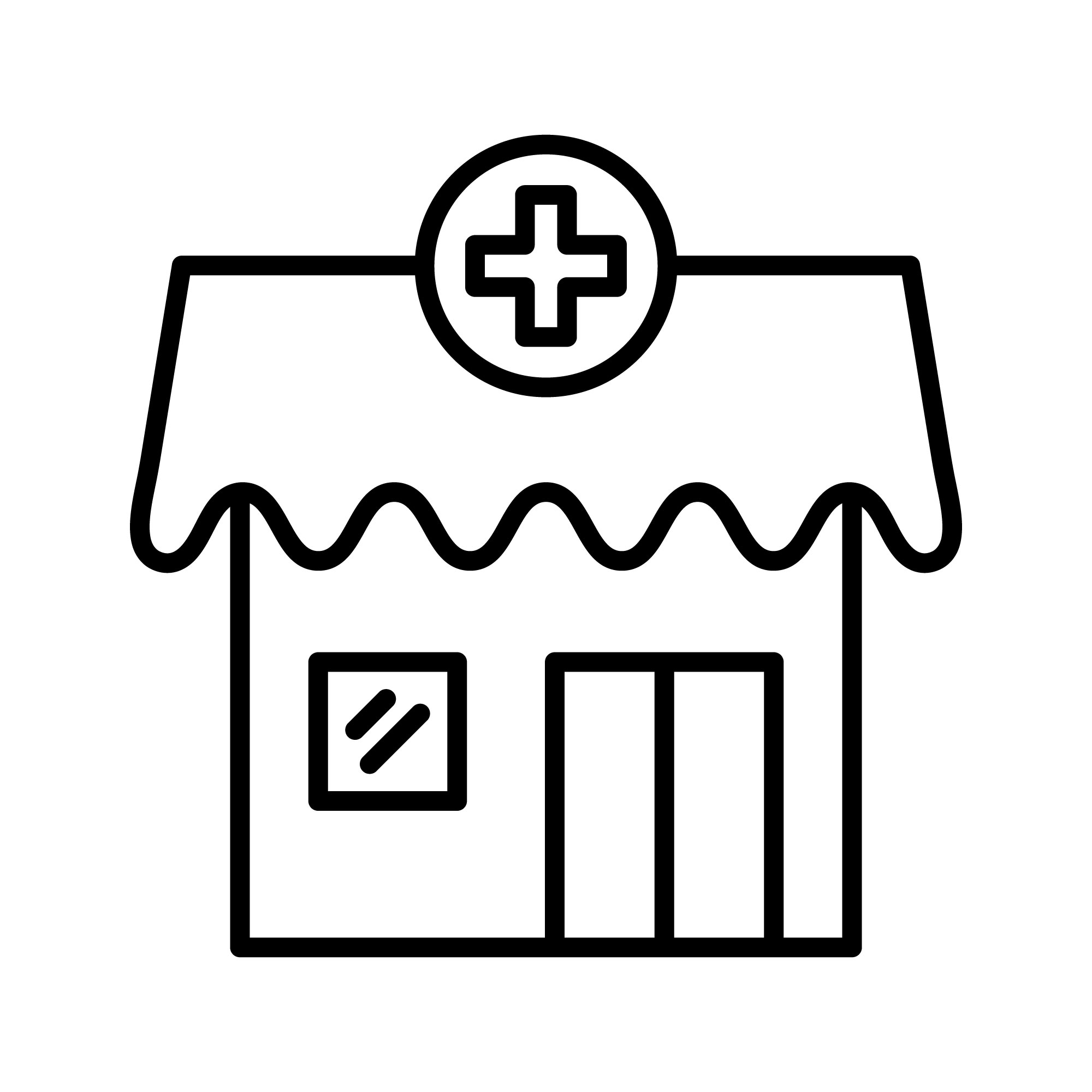 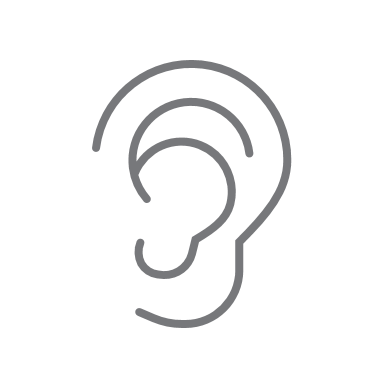 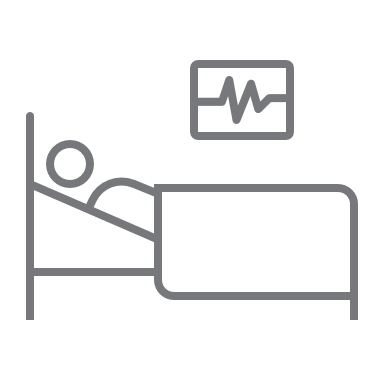 16
[Speaker Notes: * cosmetic surgery,]
Most dental care/dentures
Eye exams related to prescribing glasses or contact lenses
Cosmetic surgery
Massage therapy
Acupuncture
Hearing aids and exams
Long term care
Concierge care and boutique medicine
Parts A and B – What’s NOT covered
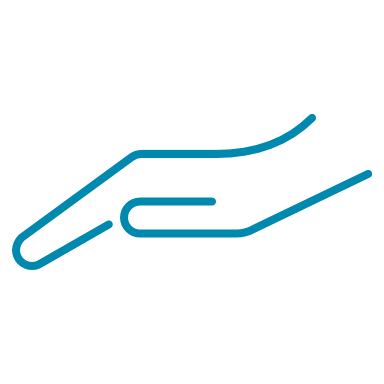 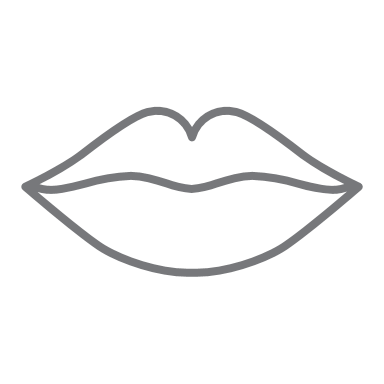 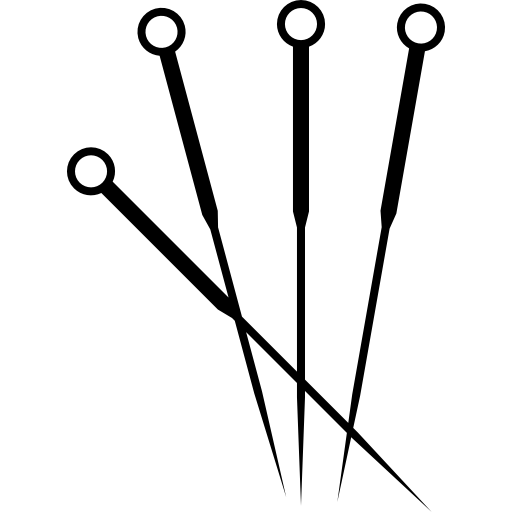 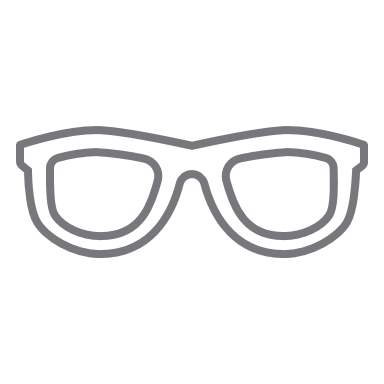 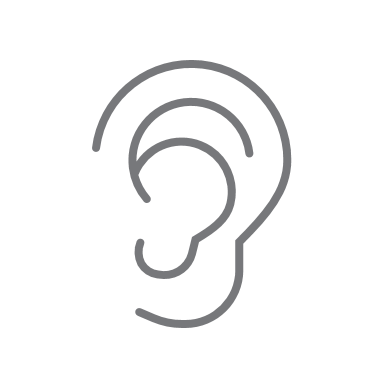 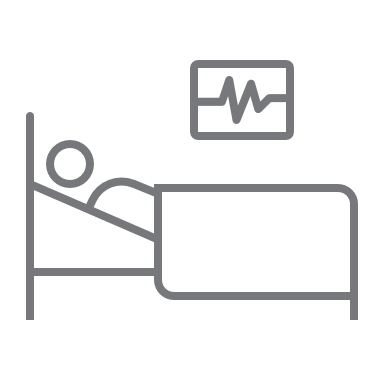 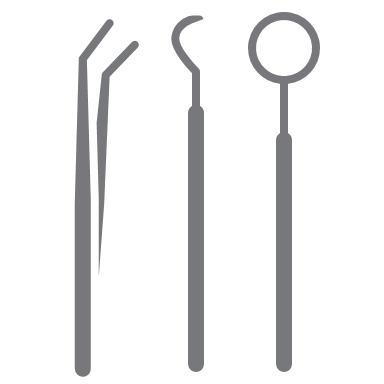 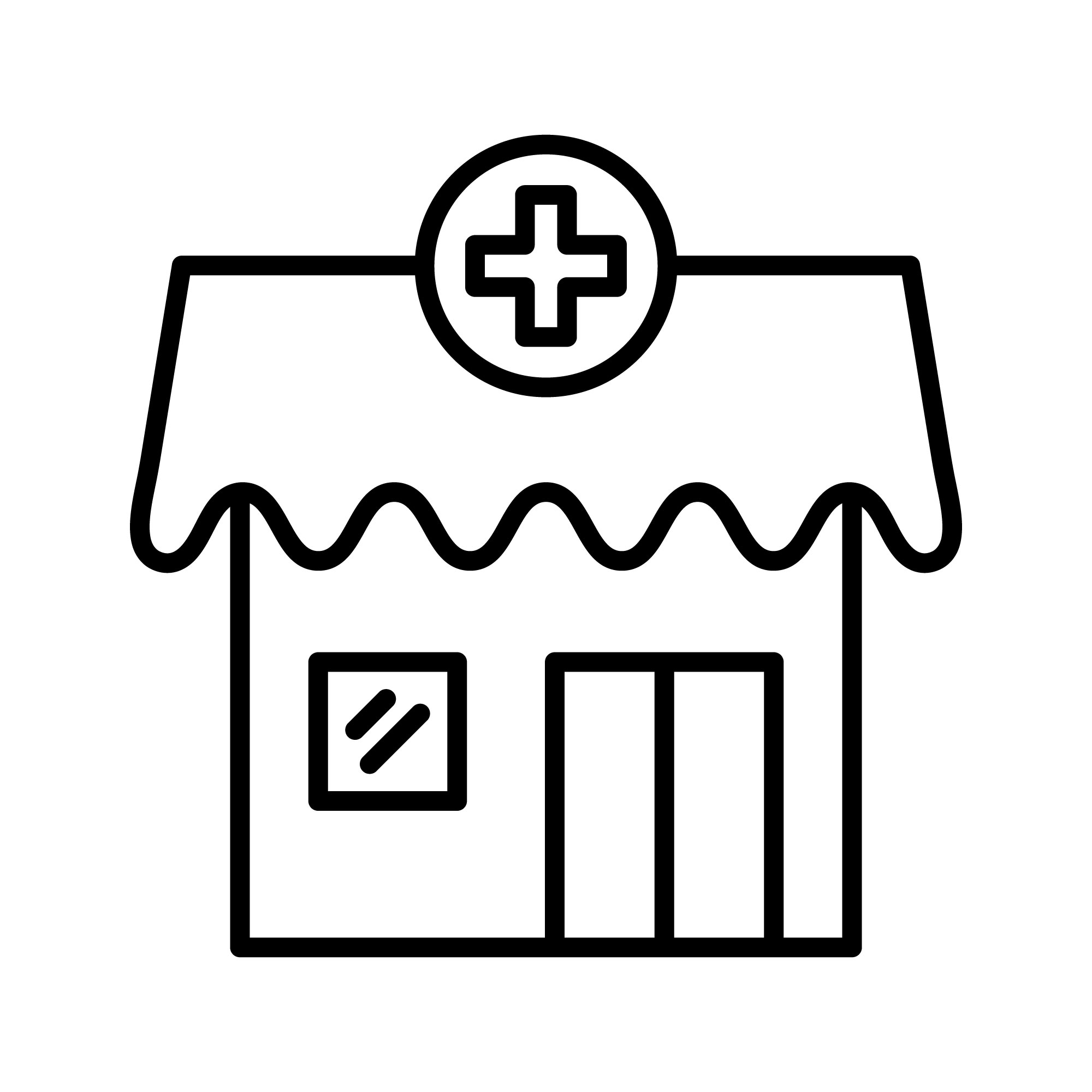 17
[Speaker Notes: * massage therapy,]
Most dental care/dentures
Eye exams related to prescribing glasses or contact lenses
Cosmetic surgery
Massage therapy
Acupuncture
Hearing aids and exams
Long term care
Concierge care and boutique medicine
Parts A and B – What’s NOT covered
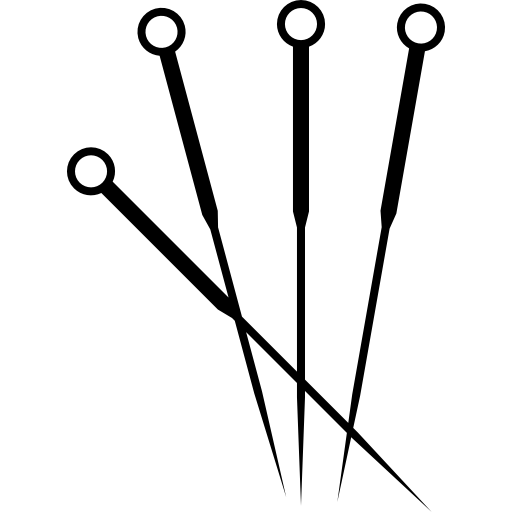 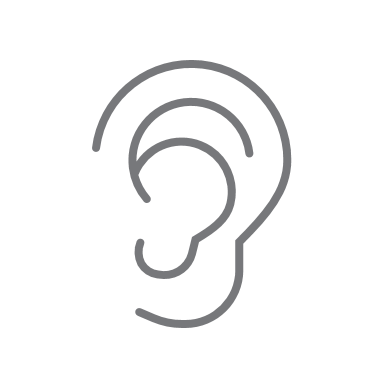 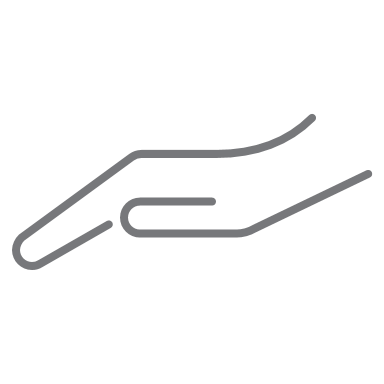 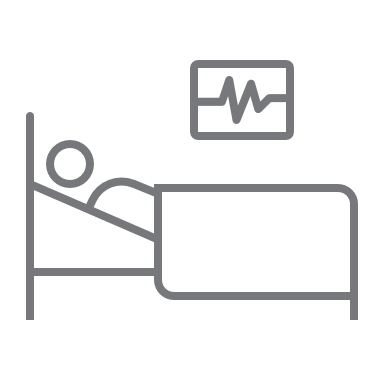 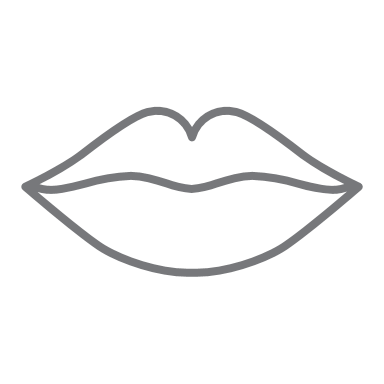 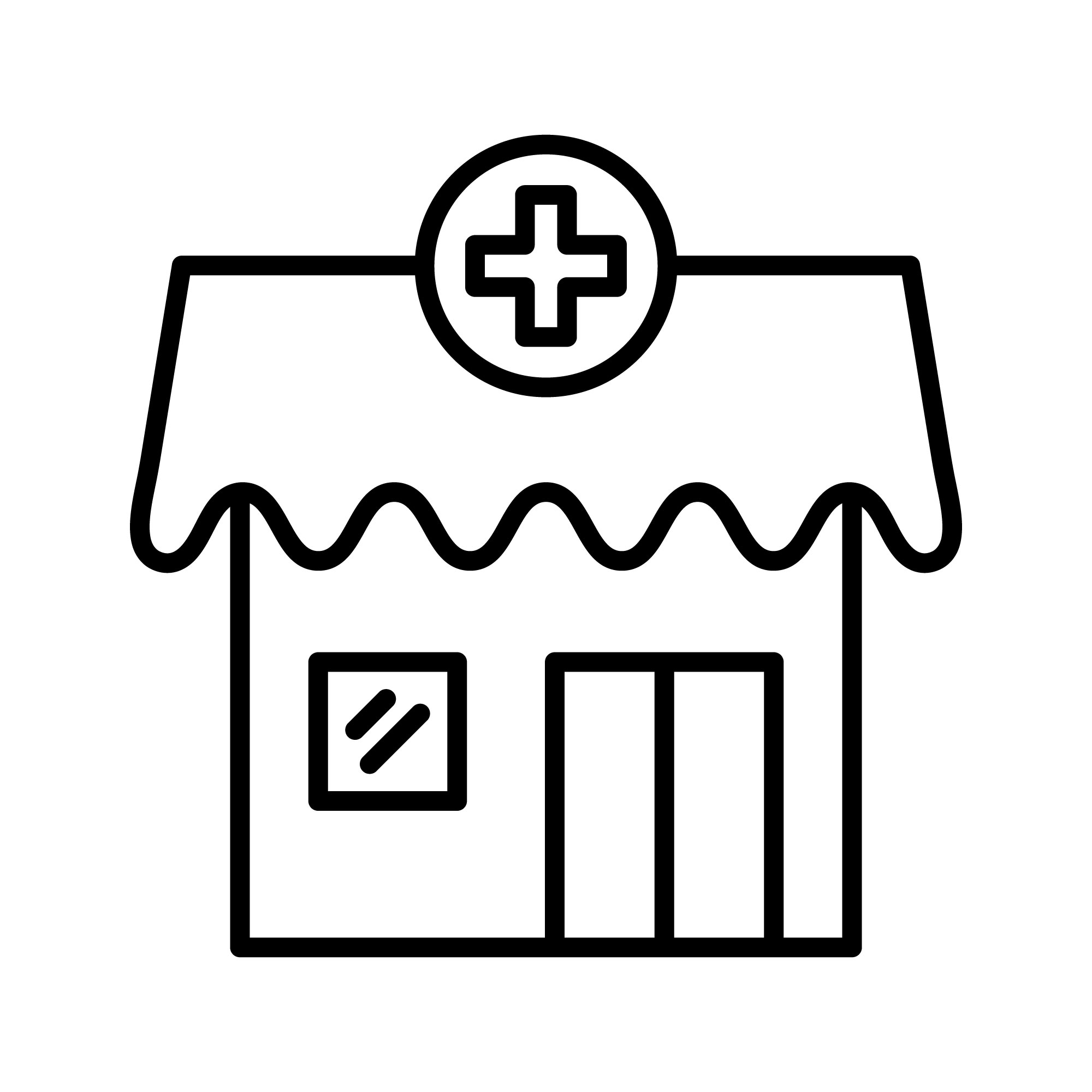 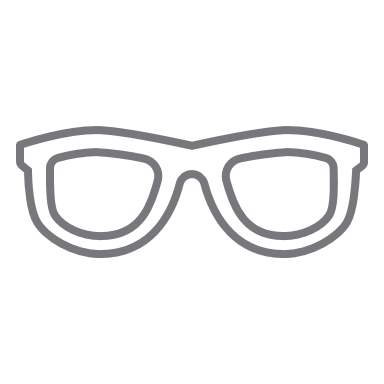 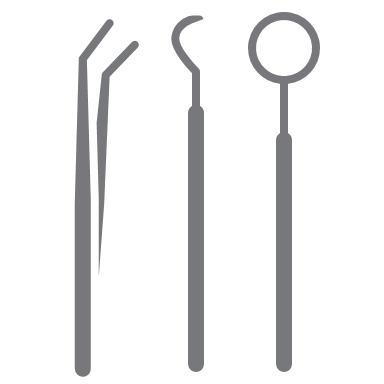 18
[Speaker Notes: * acupuncture,]
Most dental care/dentures
Eye exams related to prescribing glasses or contact lenses
Cosmetic surgery
Massage therapy
Acupuncture
Hearing aids and exams
Long term care
Concierge care and boutique medicine
Parts A and B – What’s NOT covered
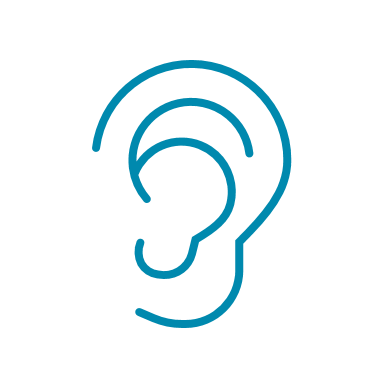 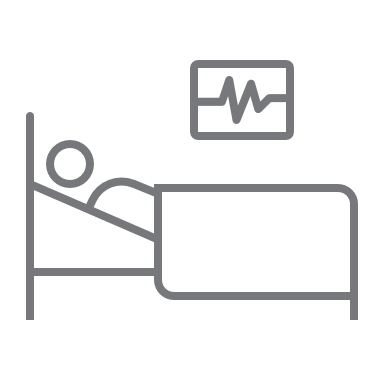 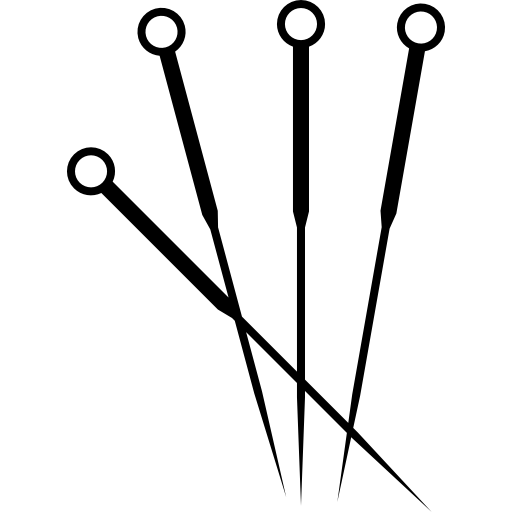 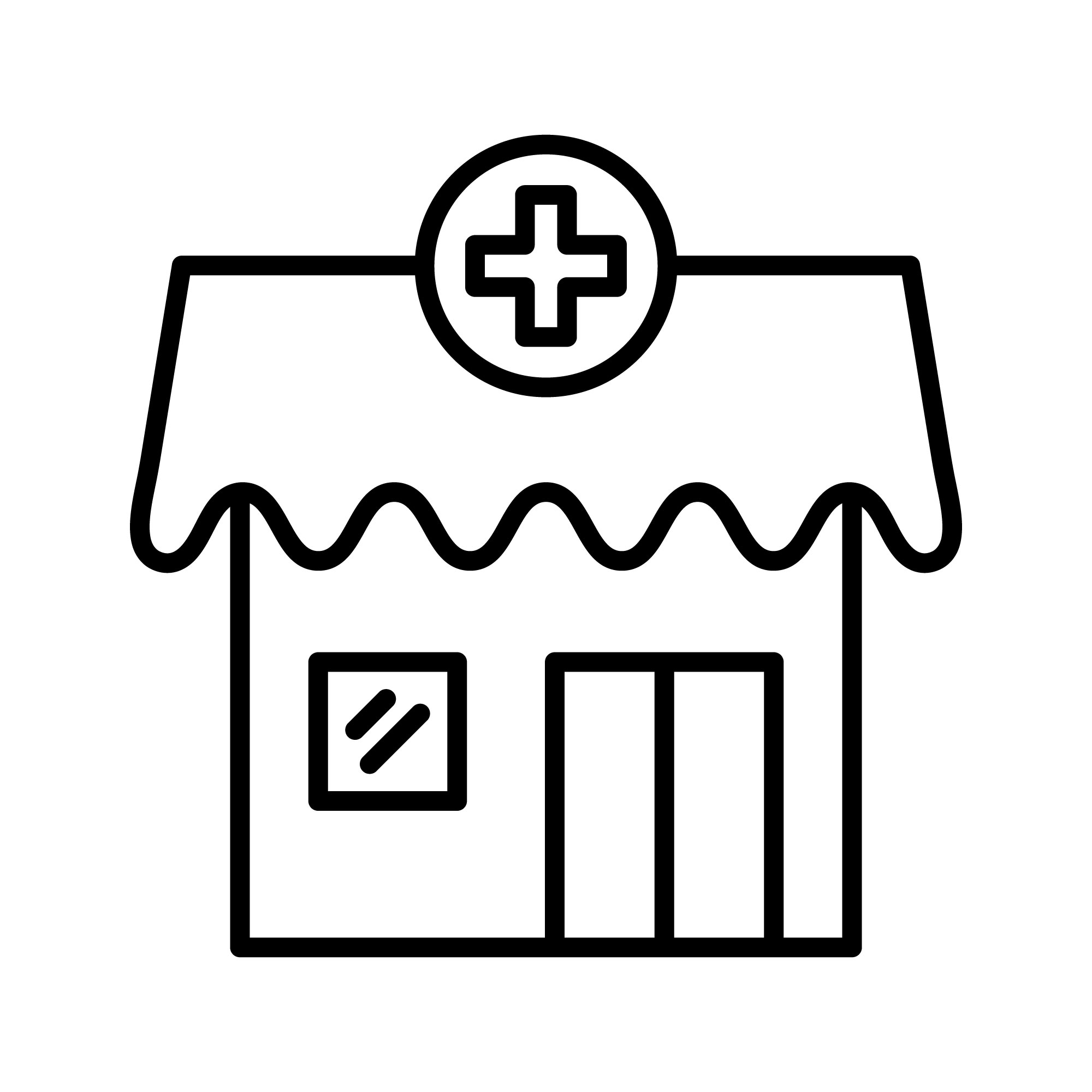 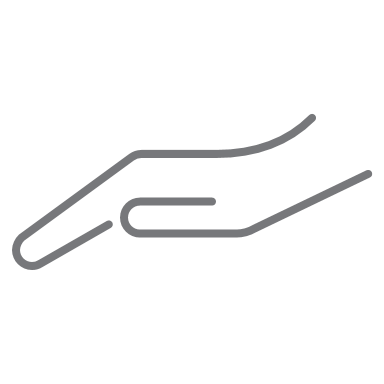 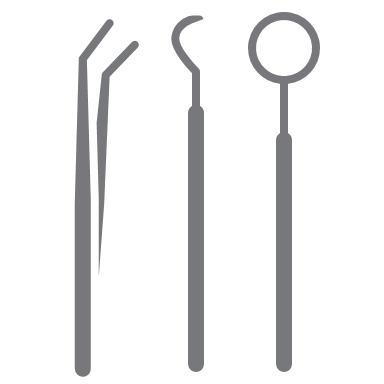 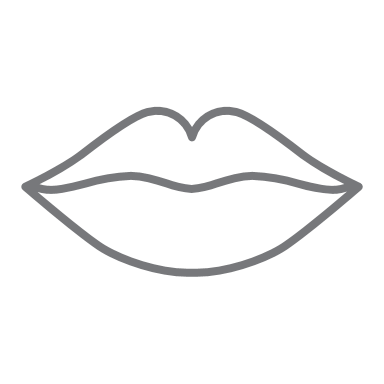 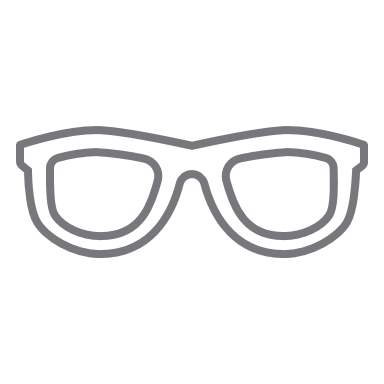 19
[Speaker Notes: * hearing aids and exams for fitting hearing aids,]
Most dental care/dentures
Eye exams related to prescribing glasses or contact lenses
Cosmetic surgery
Massage therapy
Acupuncture
Hearing aids and exams
Long term care
Concierge care and boutique medicine
Parts A and B – What’s NOT covered
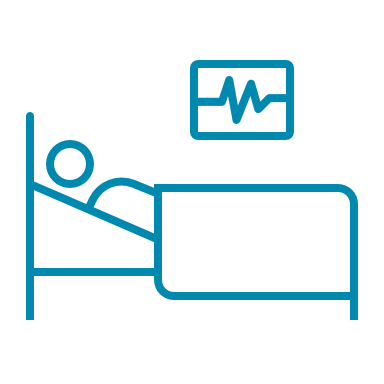 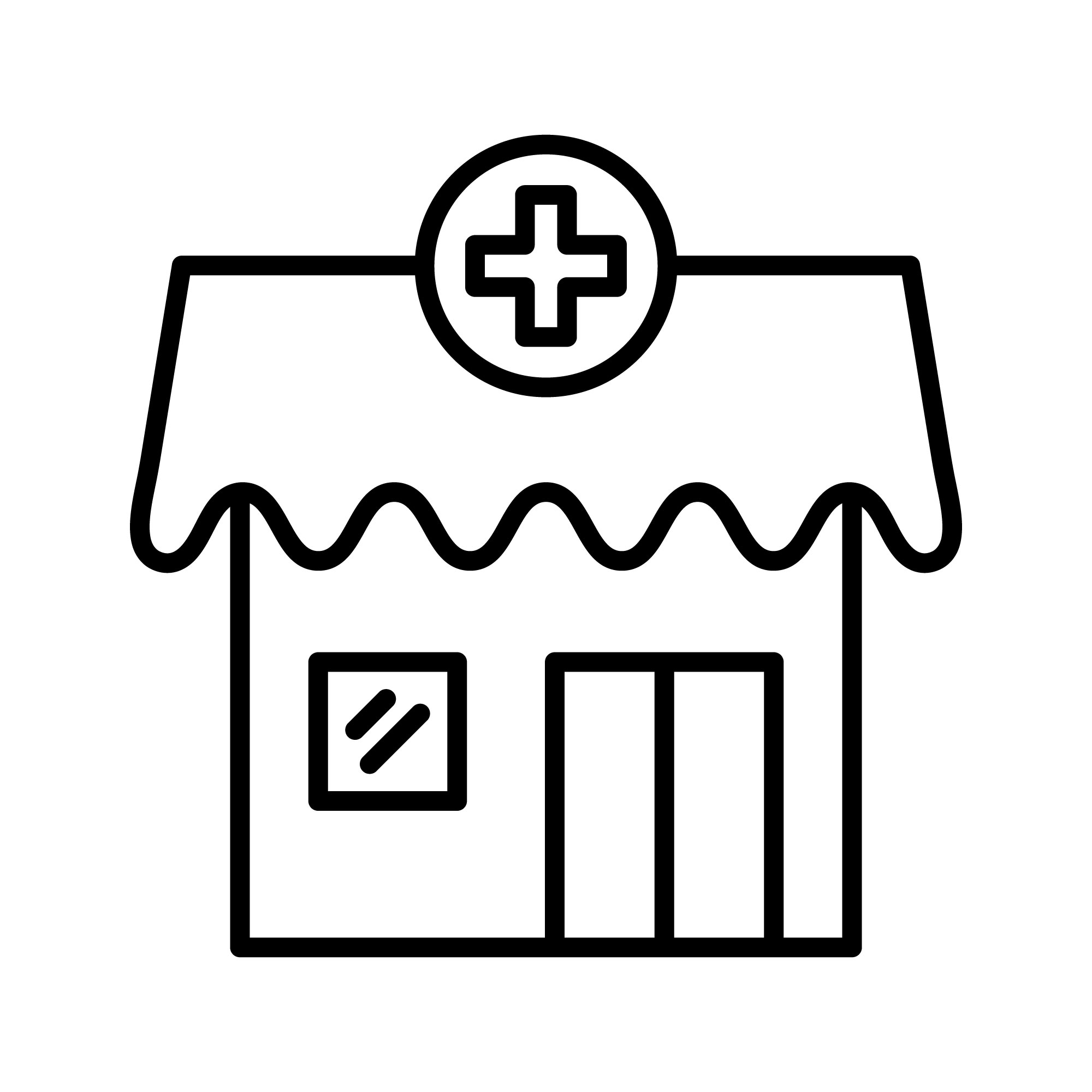 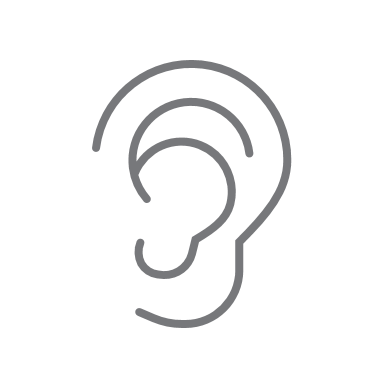 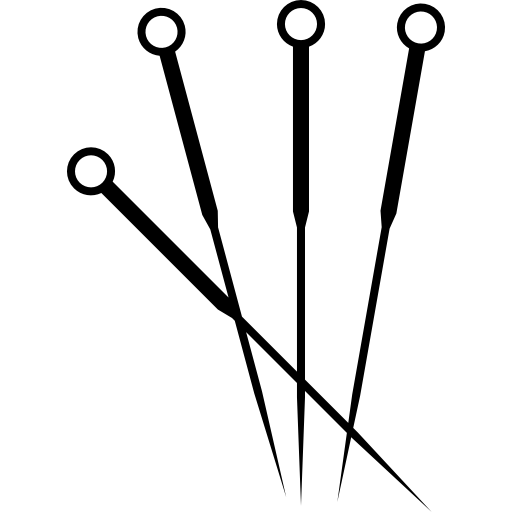 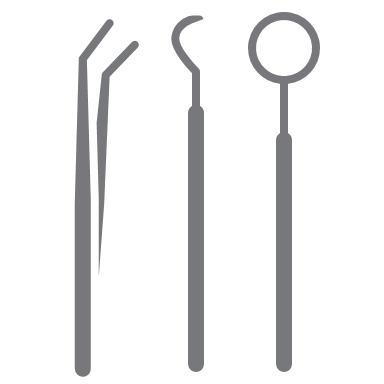 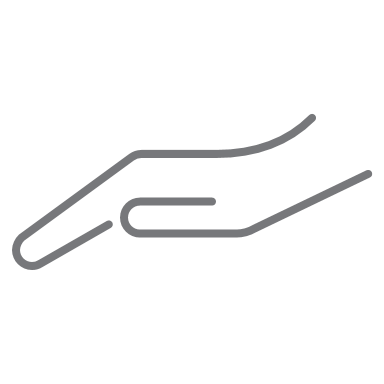 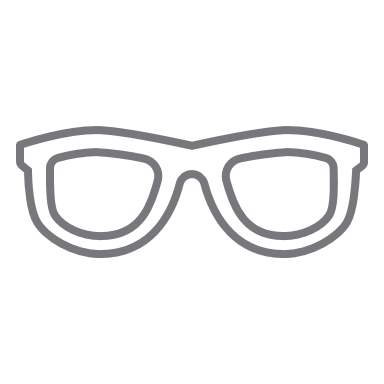 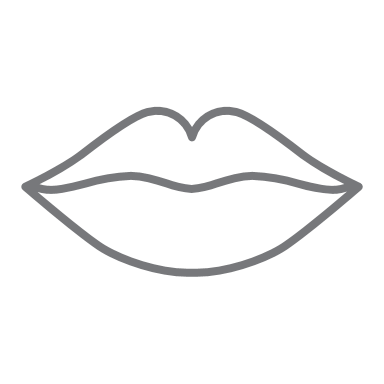 20
[Speaker Notes: * Long Term Care,]
Most dental care/dentures
Eye exams related to prescribing glasses or contact lenses
Cosmetic surgery
Massage therapy
Acupuncture
Hearing aids and exams
Long term care
Concierge care and boutique medicine
Parts A and B – What’s NOT covered
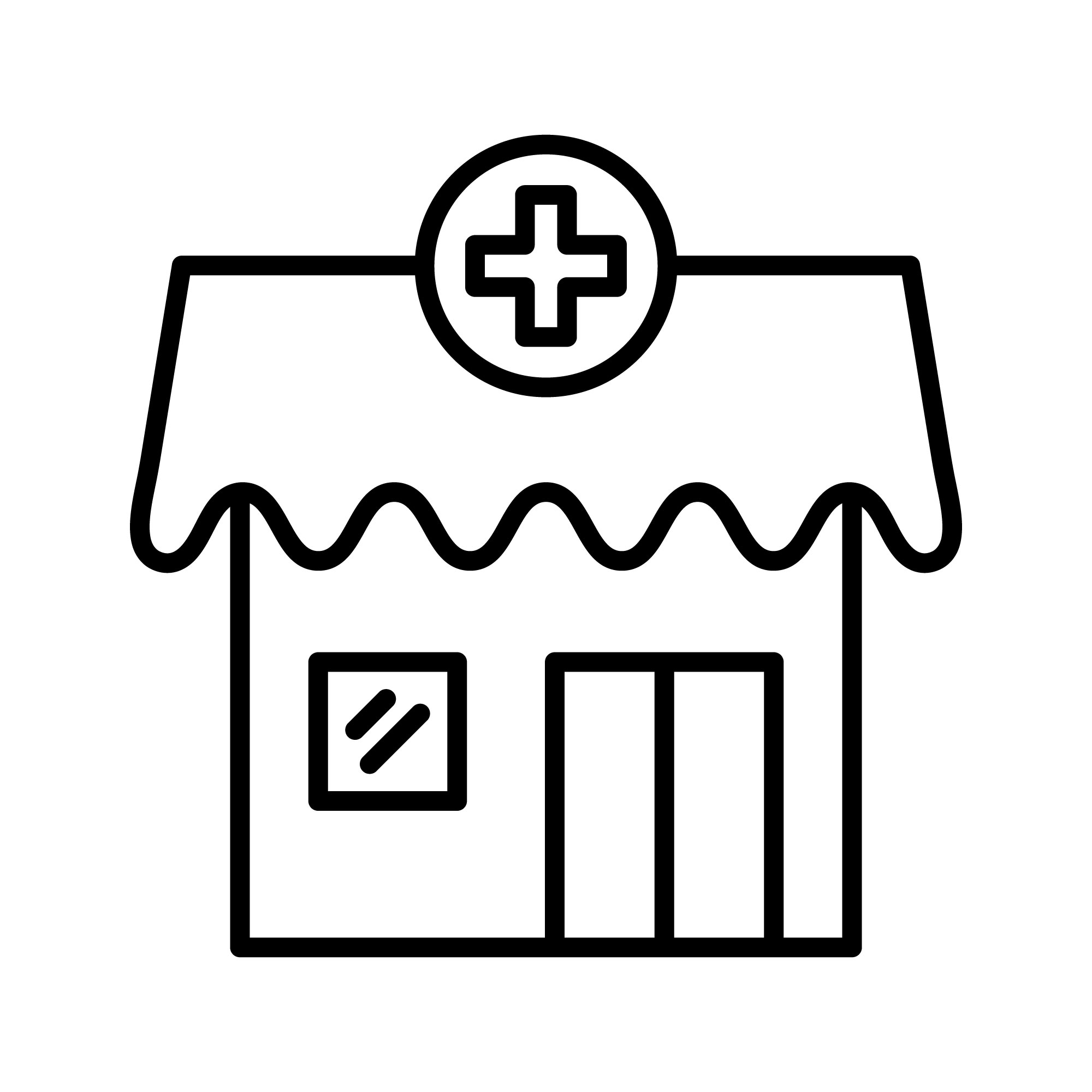 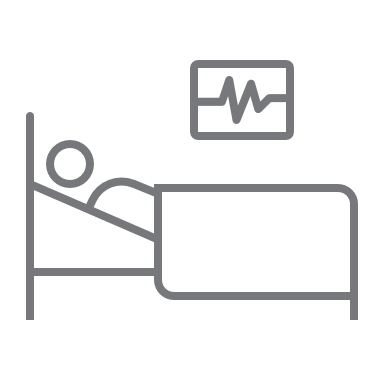 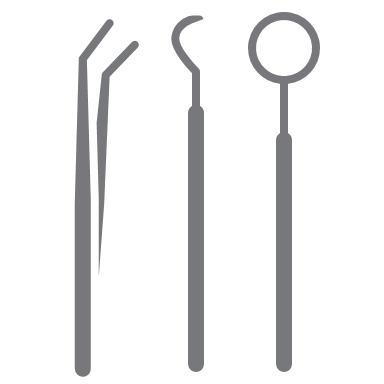 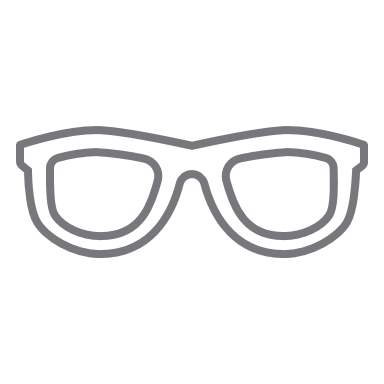 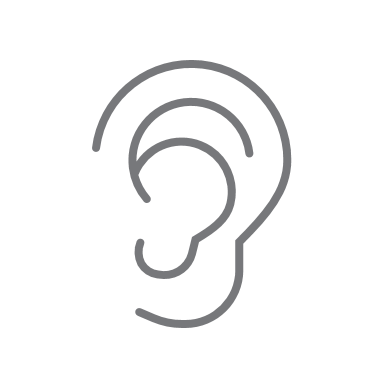 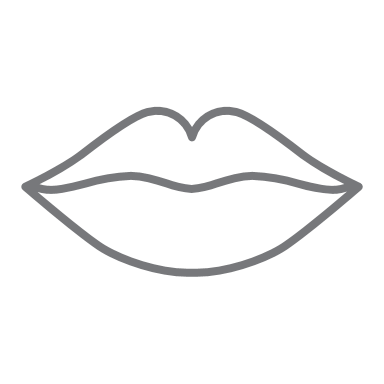 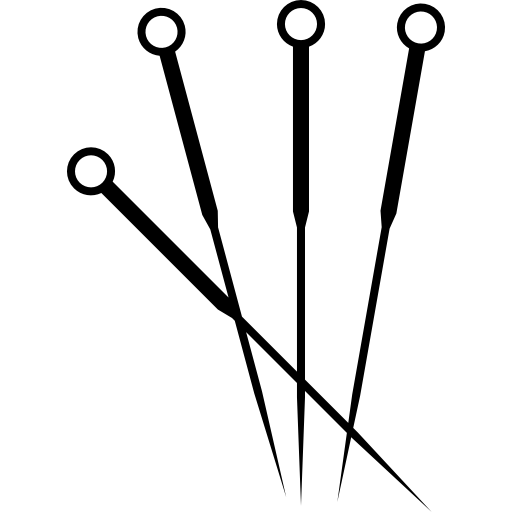 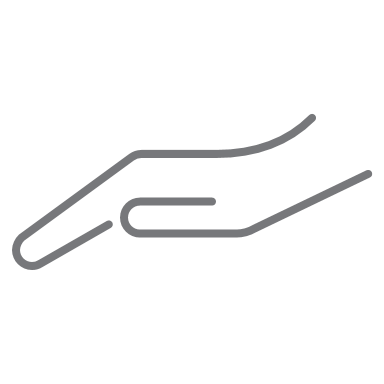 21
[Speaker Notes: * concierge care, boutique medicine, platinum service or direct care.  Essentially arrangements where you pay a physician an annual fee for visits, also known as a private contract, are not covered by Medicare.]
Part A and B premiums
Your monthly payment
22
Part A premiums
23
[Speaker Notes: While Medicare likes to say you get Part A for free, this is not really true.  While you worked, both you and your employer paid a Medicare tax.  This tax is paid to the Medicare Part A trust fund.  For individuals who paid at least 40 quarters of Social Security and Medicare taxes, there is no premium for Medicare Part A once you enroll.  This is estimated to be almost 99% of Medicare beneficiaries.  If you had less than 40 quarters of work credited to Social Security, you would pay $278 or $505 monthly for Part A depending on how long you paid Medicare taxes.]
Part B and IRMAA premiums
24
[Speaker Notes: Medicare Part B has a premium that you pay once you enroll in Medicare Part B.  The Standard premium for 2024 is $174.70.  It increases in any year that Social Security has a cost-of-living adjustment.  The Part B Standard Premium is per-person and paid by anyone who makes less than $103,000 filing taxes as a single and under $206,000 filing taxes as a couple.  Individuals making more than this amount of income will be subject to the Income Related Monthly Adjustment Amount (IRMAA) and will pay a higher Part B Premium.

NOTE:  There is a separate table for individuals who are married and filing separately.]
IRMAA determinations can be appealed for:

Death of spouse
Marriage
Divorce or annulment
Reduced working hours
Loss of income
Loss of pension
Settlement payment              from employer
Amended tax return
Lower income on return
Appealing IRMAA
25
[Speaker Notes: The initial IRMAA determination can be appealed in certain circumstances.  Once you receive the initial determination, you can appeal the additional IRMAA amount if you have experienced any of the following life-changing events; 

*  the death of a spouse, marriage, divorce or annulment, you or your spouse stopped working or reduced the number of hours you are working, had an involuntary loss of an income producing property due to natural disaster, disease, fraud or other circumstances, loss of a pension, receipt of a settlement payment from a current or former employer die to the employer’s closure or bankruptcy.

You may also appeal the initial IRMAA determination if you can prove that Social Security used incorrect income information to make the determination, like if you files an amended tax return and they used the non-amended return in the determination, or you have a more recent tax return that shows you are receiving a lower income than previously reported.]
Enrolling in Medicare
26
[Speaker Notes: There are certain times you may enroll in Medicare, and we want to go over each one individually]
Initial enrollment period (IEP)
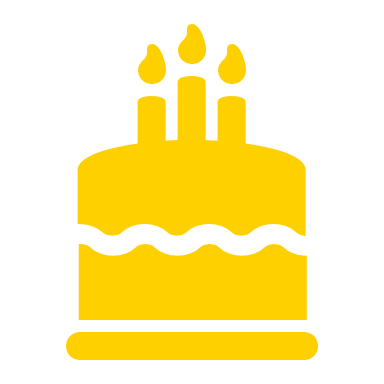 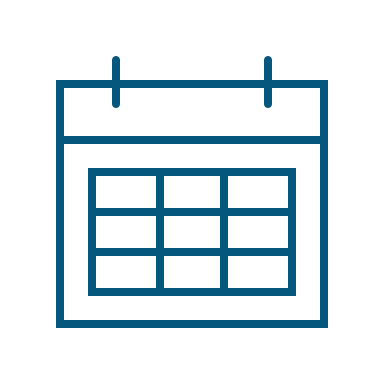 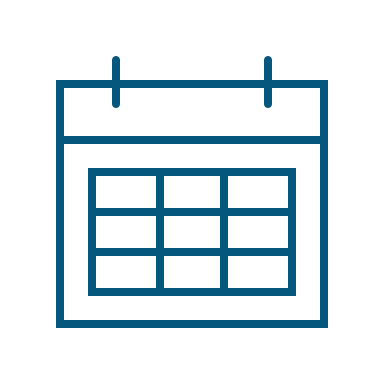 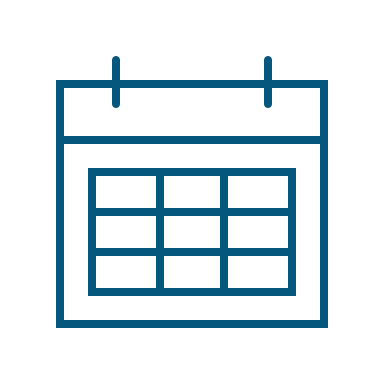 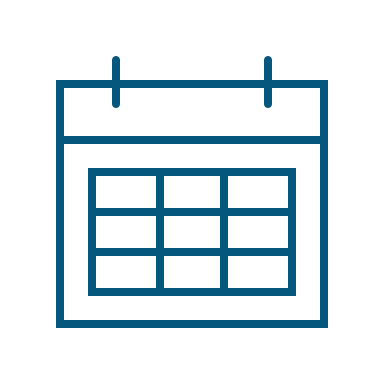 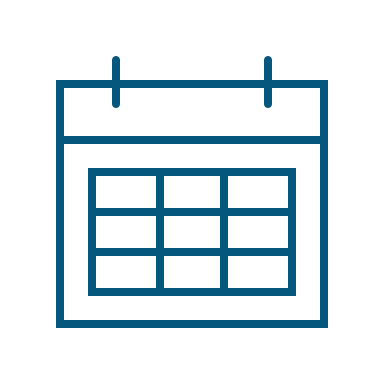 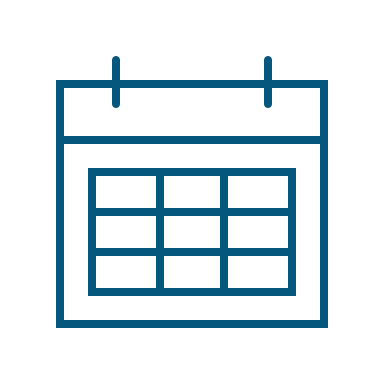 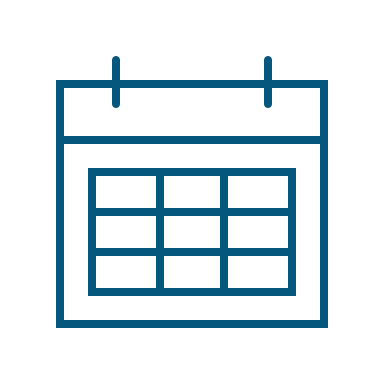 27
[Speaker Notes: The first is the Initial Enrollment Period (IEP). This is time sensitive and begins * three months before the month you turn age 65, the month you turn 65 and the three months after you turn age 65. If your date of birth is the first of the month, your IEP begins one month earlier.

 If you are eligible for Medicare before the age of 65 due to disability, your IEP begins * three months before your 25th * month of Social Security Disability payments, includes the 25th month of Social Security disability payments and *  the three months after your 25th month of SSDI payments]
Initial enrollment period (IEP)
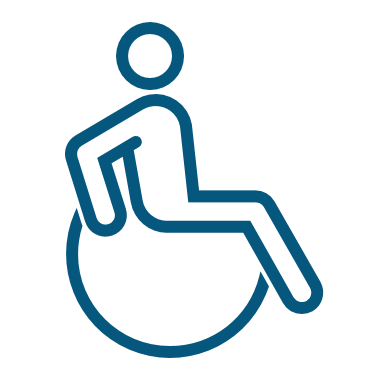 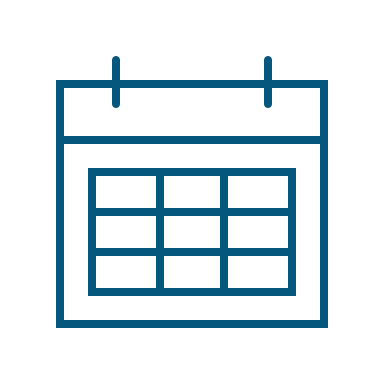 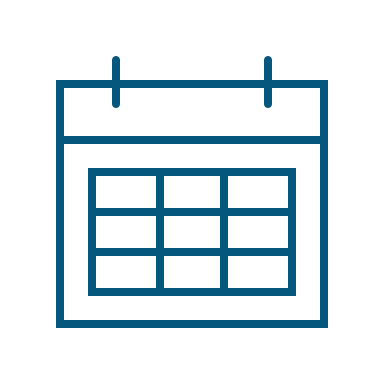 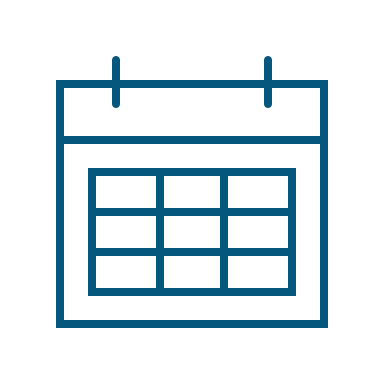 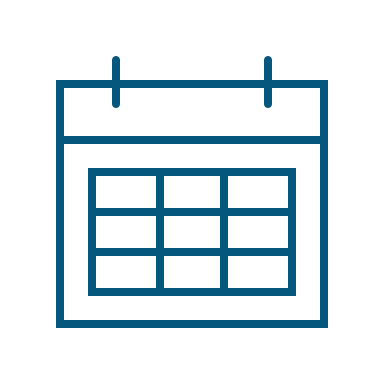 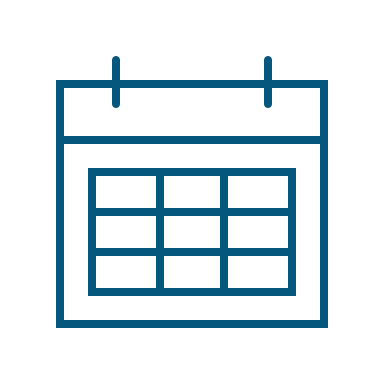 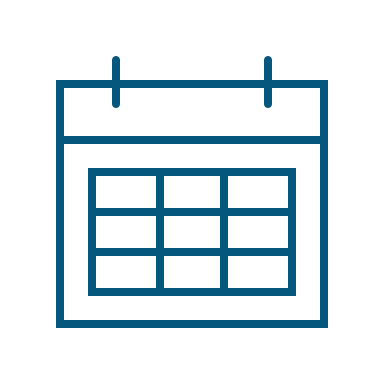 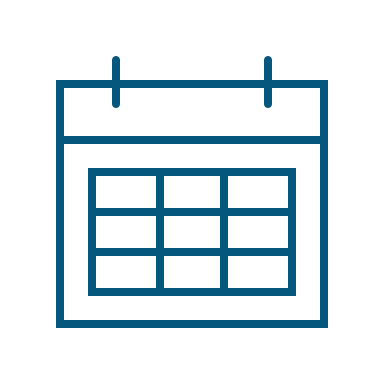 28
[Speaker Notes: The Initial Enrollment Period (IEP)is time sensitive and begins * three months before the month you turn age 65, the month you turn 65 and the three months after you turn age 65. 

 If you are eligible for Medicare before the age of 65 due to disability, your IEP begins * three months before your 25th * month of Social Security Disability payments, includes the 25th month of Social Security disability payments and *  the three months after your 25th month of SSDI payments]
Initial enrollment period (IEP)
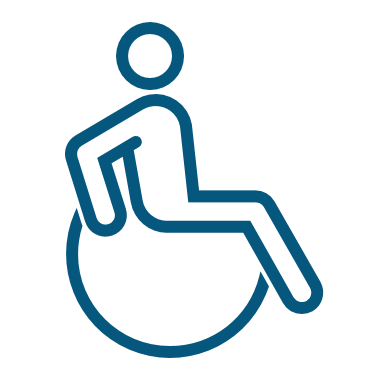 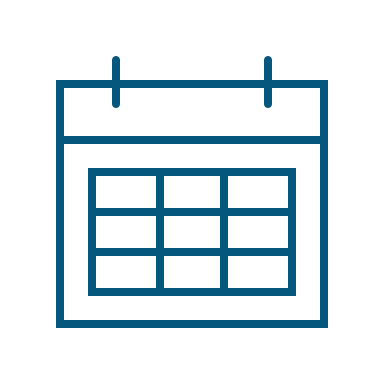 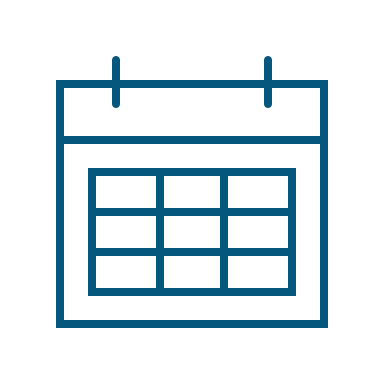 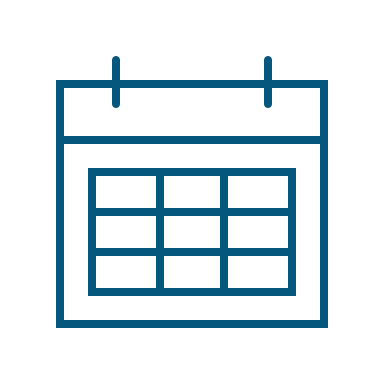 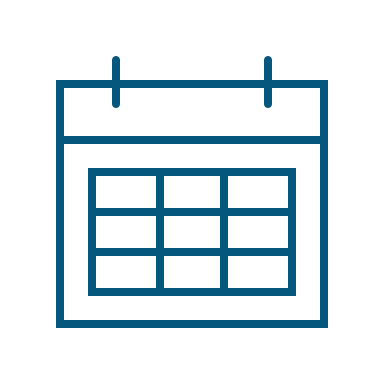 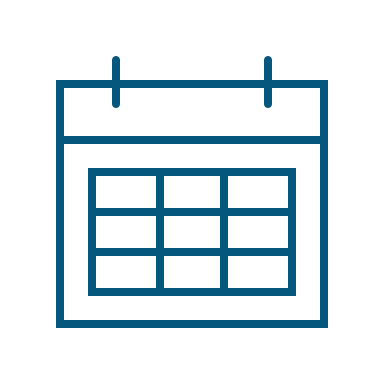 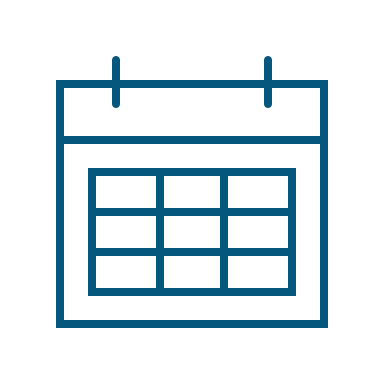 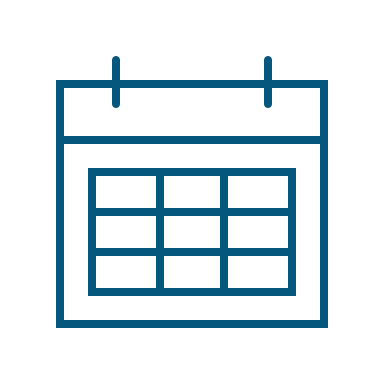 25
29
[Speaker Notes: The Initial Enrollment Period (IEP)is time sensitive and begins * three months before the month you turn age 65, the month you turn 65 and the three months after you turn age 65. 

 If you are eligible for Medicare before the age of 65 due to disability, your IEP begins * three months before your 25th * month of Social Security Disability payments, includes the 25th month of Social Security disability payments and *  the three months after your 25th month of SSDI payments]
Initial enrollment period (IEP)
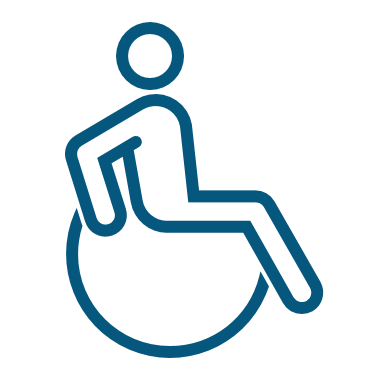 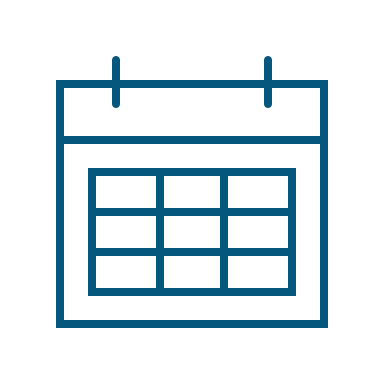 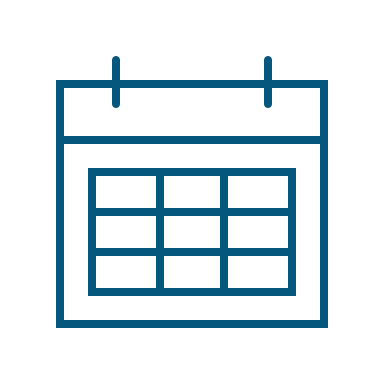 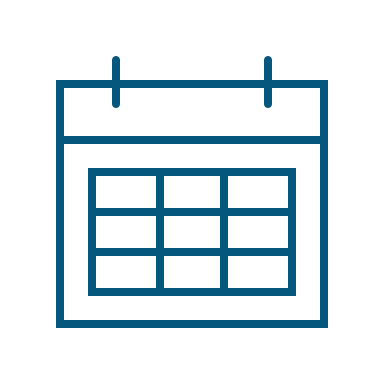 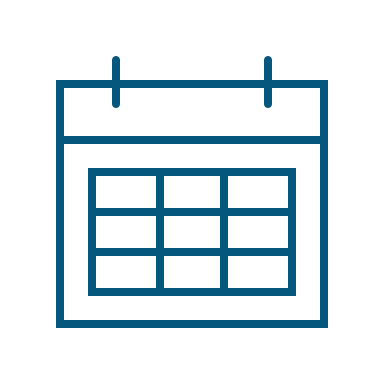 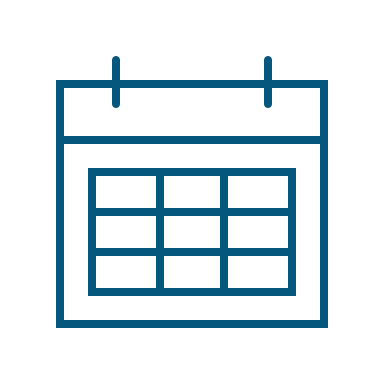 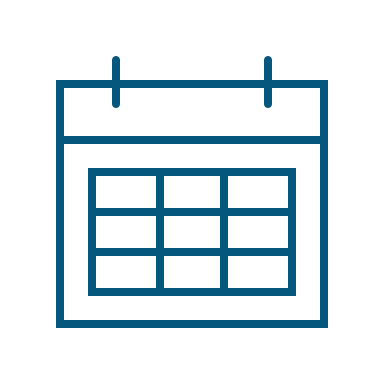 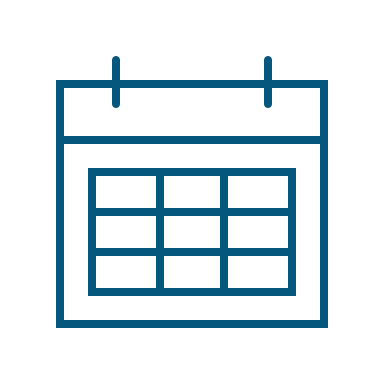 25
30
[Speaker Notes: The Initial Enrollment Period (IEP)is time sensitive and begins * three months before the month you turn age 65, the month you turn 65 and the three months after you turn age 65. 

 If you are eligible for Medicare before the age of 65 due to disability, your IEP begins * three months before your 25th * month of Social Security Disability payments, includes the 25th month of Social Security disability payments and *  the three months after your 25th month of SSDI payments]
Special enrollment period (SEP)
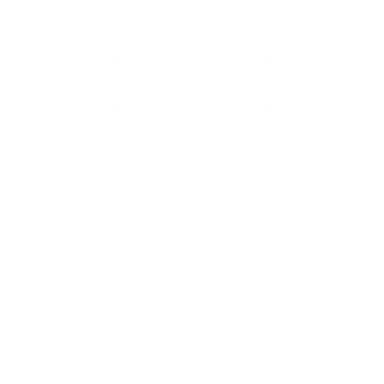 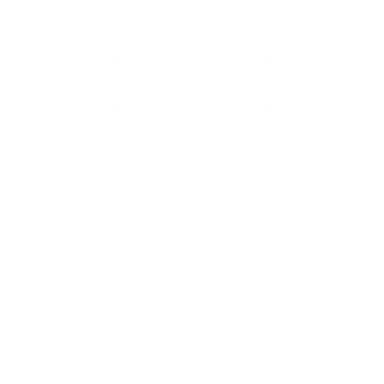 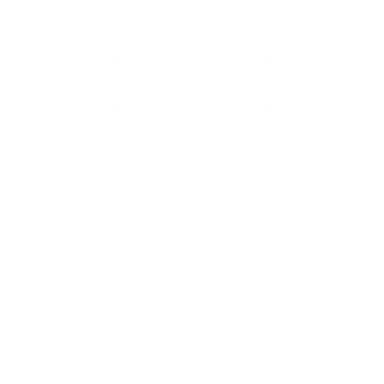 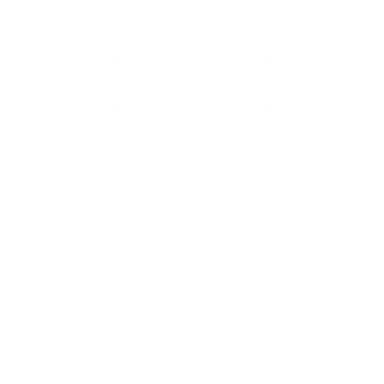 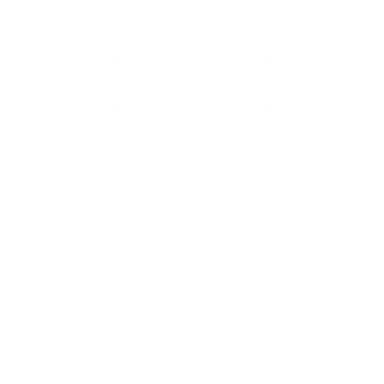 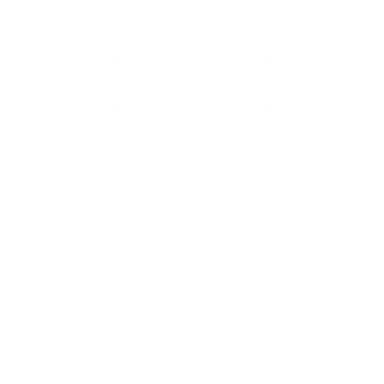 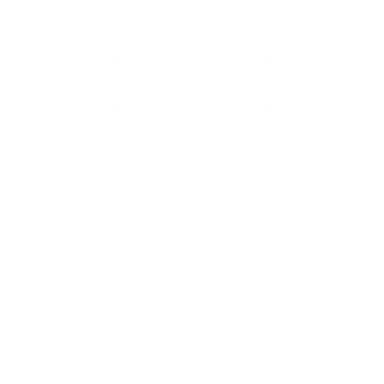 31
[Speaker Notes: After the IEP is over you may have the chance to sign up for Medicare during a special enrollment period. An SEP when leaving Employer Group Health Plan (EGHP) allows beneficiaries to enroll into Part B outside of the regular enrollment periods. 

After age 65, anytime you are still covered by a large group health plan
During the eight-month period that begins the * month after the employment ends or the coverage ends, whichever happens first
NOTE: COBRA and retiree health insurance do not count as current employer coverage]
Special enrollment period (SEP)
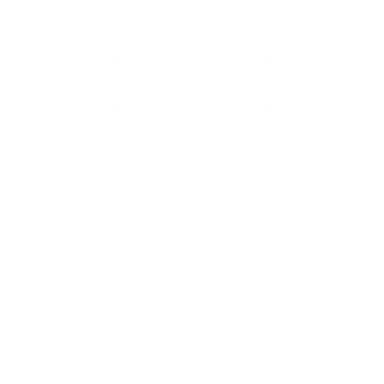 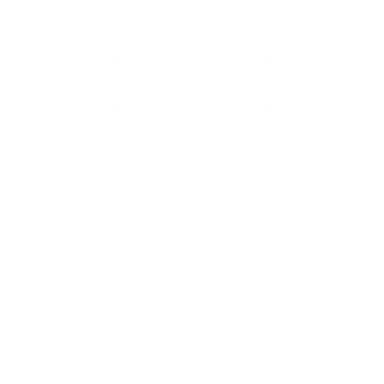 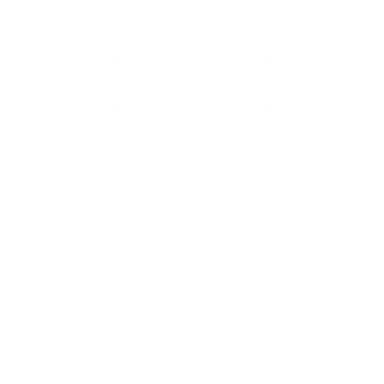 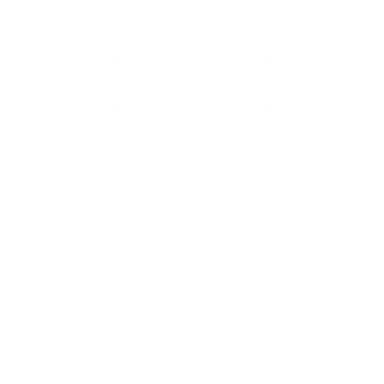 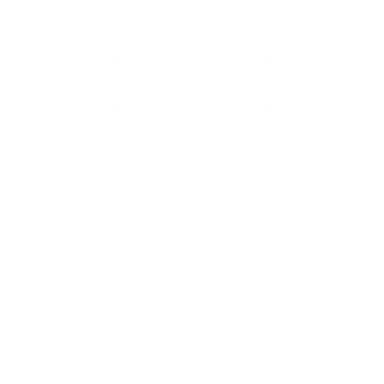 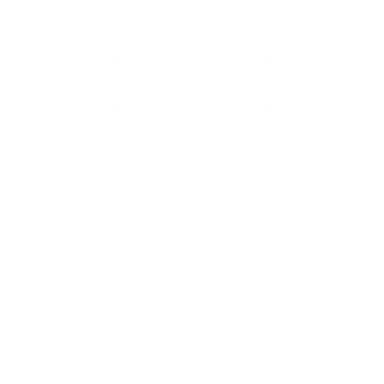 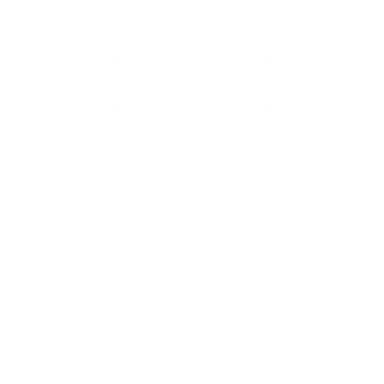 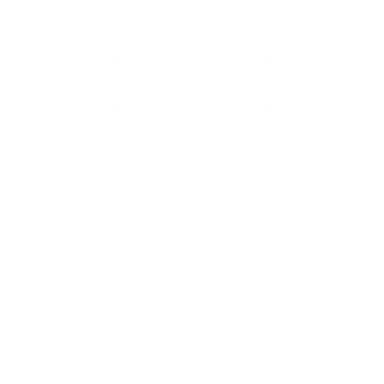 32
[Speaker Notes: After the IEP is over you may have the chance to sign up for Medicare during a special enrollment period. An SEP is available when leaving an Employer Group Health Plan (EGHP) allows beneficiaries to enroll into Part B outside of the regular enrollment periods. 

After age 65, anytime you are still covered by a large group health plan (a plan where the sponsoring company has at least 20 employees)
During the eight-month period that begins the * month after the employment ends or the coverage ends, whichever happens first
NOTE: COBRA and retiree health insurance do not count as current employer coverage]
General enrollment period (GEP)
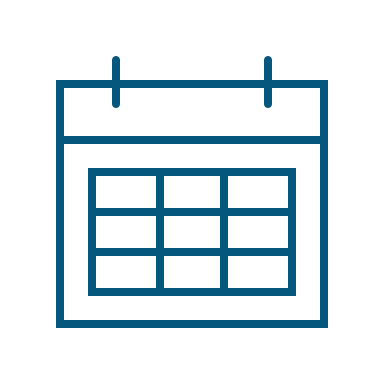 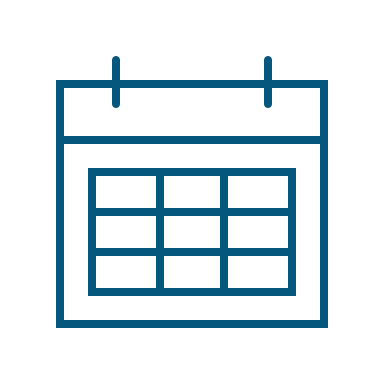 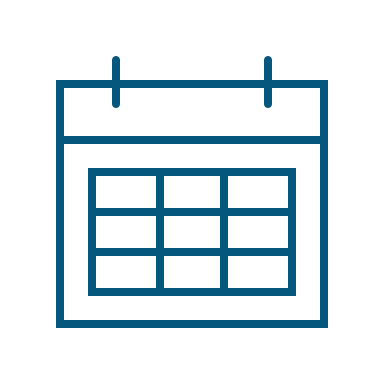 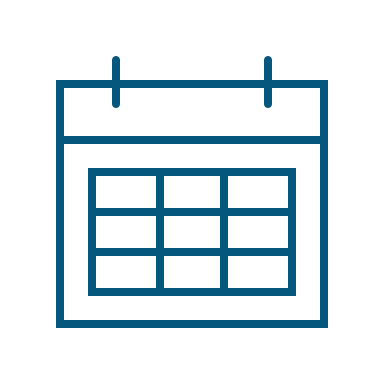 1st of the Next Month
January 1 – March 31
33
[Speaker Notes: You can sign up for Part A and/or Part B during the GEP between *  January 1st - March 31st each year if both of these apply:
You didn't sign up when you were first eligible.
You aren’t eligible for a Special Enrollment Period

With a GEP, * coverage will begin the first of the month after enrollment.
You must pay premiums for Part A and/or Part B. 
You may have to pay a higher premium for late enrollment in Part A and/or a higher premium for late enrollment in Part B.]
Automatic Medicare enrollment
Some people are automatically enrolled in Part A and Part B
If you are already receiving social security benefits on the first day of the month in which you turn 65
You have been receiving social security benefits for 24 months already due to disability
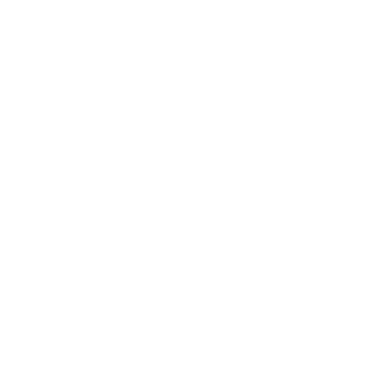 Some individuals must sign up for Medicare when they want to enroll
You are not receiving social security benefits, bot otherwise qualify for coverage
You have been diagnosed with end stage renal disease
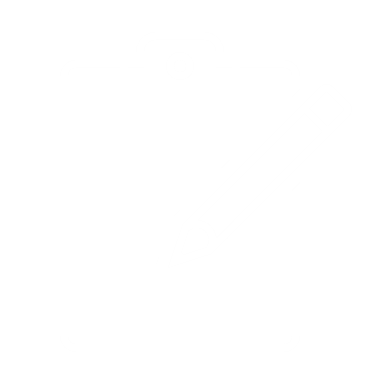 34
[Speaker Notes: In some situations, individuals may be enrolled in Medicare coverage automatically.  * If you are already receiving Social Security benefits when you turn age 65, you will automatically be enrolled in Medicare Part A and Part B.  Also, if you are under age 65 and have been receiving Social Security benefits for 24 months you will automatically be enrolled in Medicare Part A and Part B.  
* If you are not receiving Social Security benefits, but other wise qualify for coverage, you must contact Social Security and affirmatively enroll in Medicare.  Also, if you have End Stage Renal Disease (ESRD) or ALS (Lou Gehrig’s disease) you must affirmatively enroll in Medicare.]
Who needs to enroll?
35
Who Must Enroll at Age 65
Individuals without coverage
Individuals with Small Group Coverage
Individuals on Marketplace Plans
You have no Medical coverage
You are between Medical coverage
Individuals on a Short-Term Plan
Late Enrollment Penalties will apply if enrolling late
Group coverage
Less than 20 employees in company
Not eligible for COBRA continuation
Medicare is primary – failure to enroll will substantially reduce coverage
Marketplace plan are not designed for those with Medicare
Any Tax Credits (APTC) ends when you are eligible for premium-free Part A
Tax credits received after eligibility for premium-free Part A will have to be paid back
Late Enrollment Penalties will apply if enrolling late
36
[Speaker Notes: There are certain individuals that must enroll in Medicare when they turn 65 or they risk losing benefits or having late enrollment penalties.

 individuals without coverage should enroll in Medicare when they are first eligible at age 65, those who are between medical coverage and individuals who are on a short-term  medical plans should also enroll because otherwise late enrollment penalties may apply.

individuals with small group coverage, meaning groups with less than 20 employees in the company that generally don't offer COBRA continuation. Medicare is primary on these groups and failure to enroll will substantially reduce individuals' coverage under the group plan, which would be secondary to Medicare.

Individuals in Marketplace plans also need to enroll in Medicare when they first turn 65 because marketplace plans are not designed for those with Medicare. Any tax credits or advanced premium tax credits (APTC) you are eligible for end when you are eligible for premium-free Medicare Part A and those tax credits received after the eligibility for premium-free Medicare Part A and age 65 will need to be paid back to the federal government when taxes are filed. Additionally, individuals on marketplace plans that don't enroll in Medicare are subject to late enrollment penalties for not enrolling on time.]
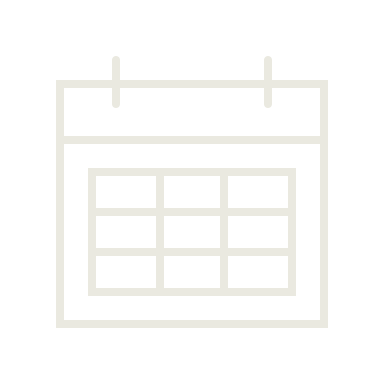 Delaying enrollment
37
[Speaker Notes: Individuals who have large group coverage (not through an ICHRA) may be able to  *  delay their Medicare enrollments if they would like to stay on their large group health coverage.  These individuals can enroll in Medicare later through an SEP and will not be required to pay a Late Enrollment Penalty (LEP) for Part B.  Keep in mind that individual who are receiving Social Security benefits (either SSDI or retirement benefits) will be automatically enrolled in Part A and Part B.  If you have large group health insurance coverage (not through an ICHRA) you can follow the instructions on your Medicare card and decline the Part B coverage and not pay the Part B premium until you lose eligibility for the large group health plan.  Enrollment in Medicare Part A cannot be undone if you are receiving Social Security benefits.  If you are not receiving Social Security benefits, you can delay your Medicare enrollment by simply not signing up.]
Actively Employed
Coverage by a group health plan
Group have more than 20 employees
From your employment or the employment of your spouse
You will get an SEP while you are on and up to 8 months after you leave employer coverage to enroll without a penalty
Who Can Delay Enrollment?
38
[Speaker Notes: Individuals can delay enrollment into Medicare without a late enrollment penalty if they meet the following criteria; they are actively employed,  covered by a group health plan and that group health plan has more than 20 employees that employment is from your current employment or the employment of your spouse these individually their Medicare enrollment and will get an SCP while they were on that large group health plan and for up to 8 months after they leave the employer coverage to enroll in Medicare without a penalty Please note that this is only eligible to your spouse and this late enrollment does not extend to individuals in domestic partnerships who have domestic partner benefits through an employer group plan]
When will Part A and B begin?
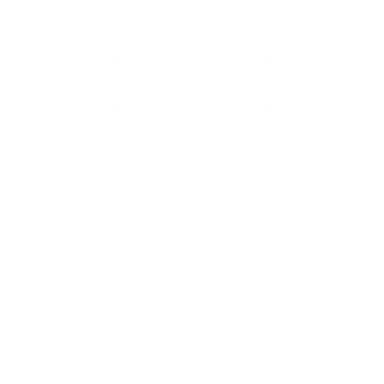 65
Up to 6 months
39
[Speaker Notes: Medicare Part A coverage is effective the first  *  of the month in the month you turn age 65 if you applied in any of the  *  three months before you turn age 65.  For individuals whose date of birth is on the first day of the month, your Medicare Part A will be effective the first of the prior month if you enrolled in the three months prior to turning age 65.  If you enroll in Medicare after the month you turn age 65, you part A will be retroactive up to, but not more  *   than six months.  

Medicare Part B coverage effective dates are the first of the month after you apply, with the exception of the first two months of the IEP.]
Part B Enrollment Periods (Starting 1/1/23)
Enroll in any of these months
40
[Speaker Notes: The Benes act which started January 1, 2023 changed the dates when coverage starts, making the process simpler to explain and understand for all involved.]
Who pays first?
When it comes to Medicare
41
[Speaker Notes: Let’s talk about who pays first when you stay on the coverage you may have through an employer.]
Medicare: who pays first
42
[Speaker Notes: When a group has less than 20 employees, Medicare pays first, and the health insurance carrier pays second.  It does not matter if the employees are full or part time.  In this size group, the employee must enroll in Medicare even if they decide to stay on the group plan, because Medicare is the primary payer.

When a group has more than 20 eligible employees, the health insurance carrier pays first, and Medicare pays second.  In this size group, an employee can delay Medicare enrollment because the group plan pays first

Please note, this is based on the number of employees, NOT on the number who participates in coverage. 

We do have a job aid to list all the possible scenarios of payment pertaining to other reasoning for members.]
Late enrollment penalties
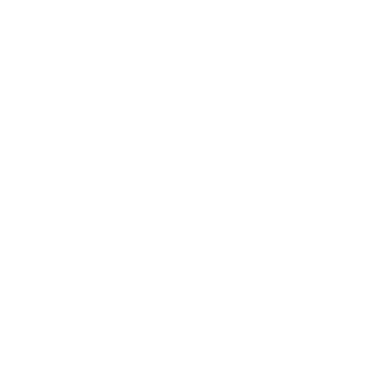 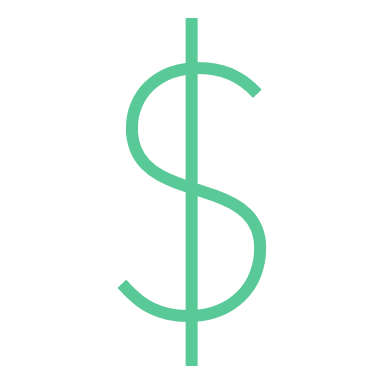 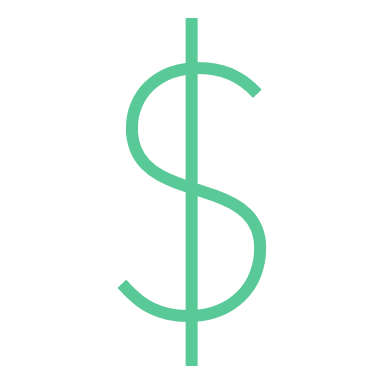 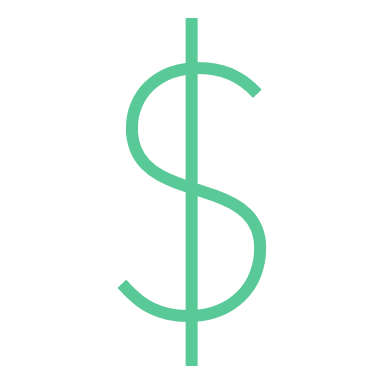 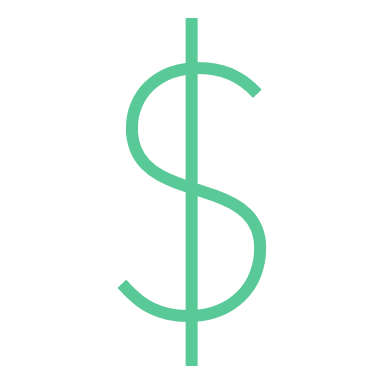 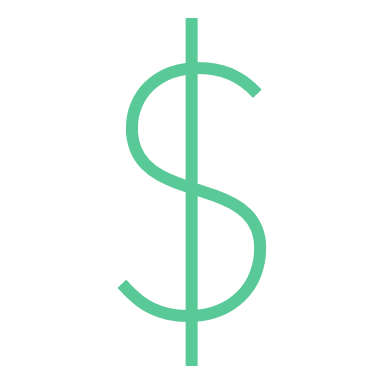 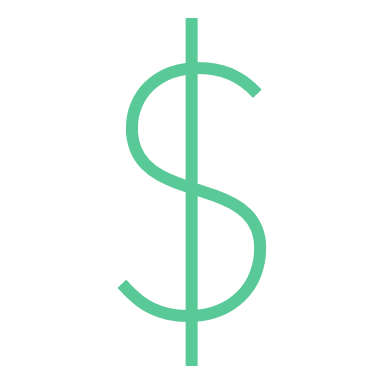 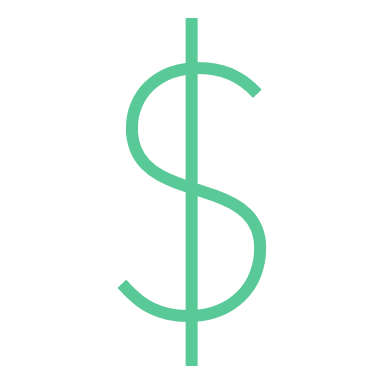 Part D LEP = 1 percent
Part B LEP = 10 percent
43
[Speaker Notes: Under Medicare rules, individuals who do not enroll in a * timely fashion and who don’t have large group health insurance can be subject to a Late Enrollment Penalty  *  (LEP) under both Medicare Part B and Medicare Part D.  The Part B late enrollment penalty * is 10% of the Part B premium for each twelve-month period that a person is eligible for Medicare and did not enroll.  The penalty remains for as long as you are on Medicare Part B. *  

The Part D penalty is 1% of the national base beneficiary premium (about $34.70 in 2024) for each month that you were eligible for Medicare and did not have “creditable prescription drug coverage” which means prescription drug coverage at least as good as the standard Medicare Part D benefit.  CMS will calculate the penalty and send you a notice.  *  penalties will be deducted from your Social Security benefits if you are receiving Social Security.

Late enrollment penalties can be avoided. *  If not enrolling in Medicare when the client first turns 65 because they are staying on group coverage, penalties can be avoided if; 
the coverage is through a large group plan with 20 or more employees, 
it is from active employment or the active employment of a spouse,
The coverage includes “creditable prescription drug coverage”, which is coverage as good as the standard Medicare Part D benefit (including VA prescription benefits) and 
If you sign up for Medicare Part B and Part D during the SEP when first losing group coverage.]
Medicare cost sharing requirements
What you will pay for services
44
[Speaker Notes: Let’s give you a quick review the cost sharing requirements for parts A and B.]
Part A premium, deductibles and cost sharing amounts
Deductibles and coinsurance for CMS may change these for subsequent years
45
[Speaker Notes: The chart above is a quick review of the  2024 deductibles, coinsurance and copays you are responsible for under Original Medicare Part A.  Please also keep in mind that original Medicare has no coverage for outpatient prescription drugs.  99% of Medicare eligible individuals do not pay a Part A premium because they paid Medicare taxes while the worked.]
Part B premium, deductibles and cost sharing amounts
Deductibles and coinsurance for CMS may change for subsequent years
46
[Speaker Notes: This chart shows the premiums and deductibles for part B]
Medicare coverage options
Option  One
Option Two
Medicare Supplement or Medigap Policy
Plans offered by private insurance companies
Helps pay some of the out-of-pocket costs of Original Medicare
Medicare Part D Plan
Helps pay for prescription drug costs
Medicare Advantage Plan
Offered by private insurance companies
Combines Part A (hospital insurance) and Part B (medical insurance in a single plan
Usually included prescription drug coverage
May offer additional benefit not provided under Original Medicare
47
[Speaker Notes: When you receive marketing materials from Medicare carriers, virtually everything being sent out is going to be for one of three products; a Medicare Supplement or Medigap policy, a Medicare Part D prescription drug plan, or a Medicare Advantage plan.  When choosing your supplemental coverage, clients have two options.  
First, * a Medigap plan to cover your portion of medical expenses under original Medicare and a Part D drug plan to cover outpatient prescription drugs.  Under this option, you would choose a Medigap plan issue by a private insurance company and a Part D drug plan to cover drug costs, also issued by a private insurance company that may not be the same one chosen for your Medigap plan.  

The second option, * which is becoming more popular, is a Medicare Advantage policy, which combines Part A and B benefits as well as the prescription drug coverage under one plan, also issued by a private insurance company.  Medicare advantage plans are becoming more popular because they often offer additional benefits that are not covered by Medicare Part A or Part B.  These options are exclusive.

Please note, clients cannot have a Medigap plan and a Medicare Advantage plan or a Medicare Advantage plan and separate Part D drug card (except in certain rare situations).]
Medicare coverage options
Types of plans available to you
48
[Speaker Notes: There are many options of coverage when you become eligible for Medicare.]
Medicare Supplement
AKA, Medigap, Med Sup
AKA, Medigap, Med Sup
Sold by private insurance companies
Fills gaps in Original Medicare
Deductibles
Coinsurance
Copayments
Standardized in 47 States
Benefits are the same from plan to plan and carrier to carrier
Premium varies by plan, company and location
Can see any provider that participates in Medicare – nationwide
Only covers services under Parts A and B, no extras
Age and area rated
Limited enrollment window without Medical Underwriting
Medigap OEP
Medigap GI
49
Medicare supplement (Medigap) coverage
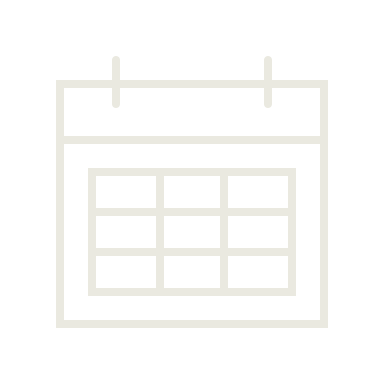 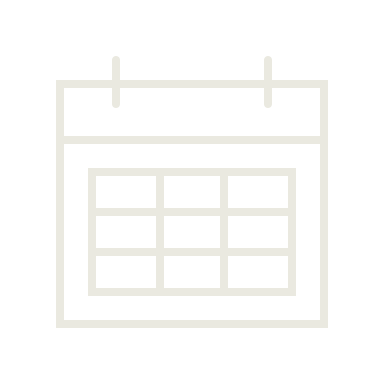 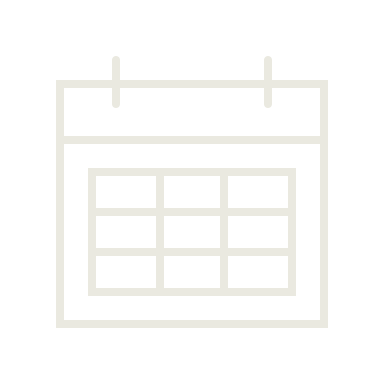 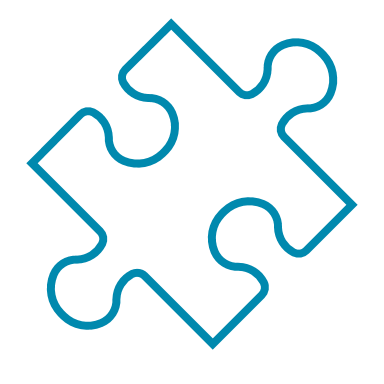 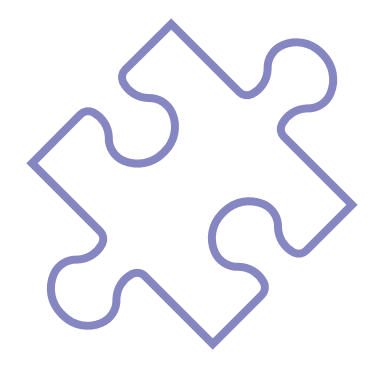 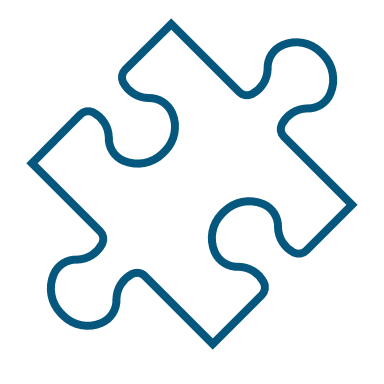 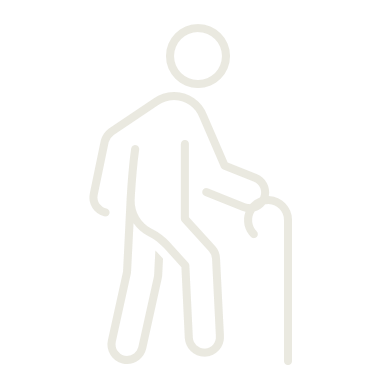 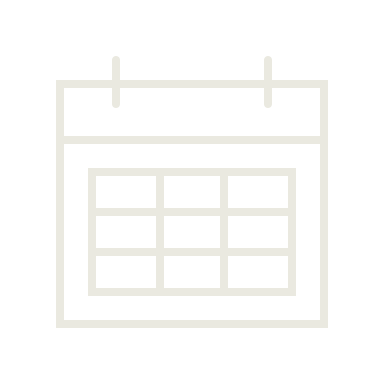 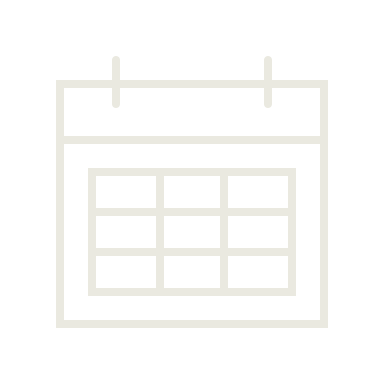 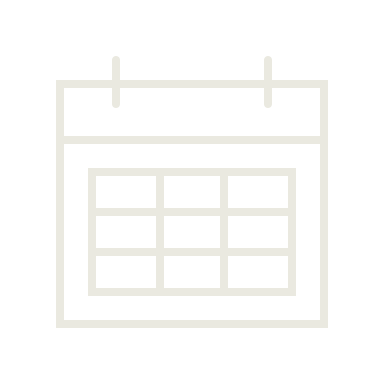 50
[Speaker Notes: Medigap policies provide health insurance coverage sold by private companies that pay many  * deductibles, copays and copayments that Medicare Part A and Part B beneficiaries are responsible for.  

In most states (47 to be exact) the benefit plans are standardized by letters.  In these 47 states, plan benefits are the same from state to state and carrier to carrier.  Premiums for the plans vary based on plan letter, insurance company and locations (often ZIP Code).  These policies are age rated in Michigan but can be community rated in other states. 

the Medigap Open Enrollment Period –* is a time when no carrier can turn you down because of Medical issues. This happens once in a lifetime.  This enrollment period begins when a client has first signed up for Medicare Part B and is age 65 or older. *   This OEP lasts for six months.  Once started, it cannot be delayed or repeated.  Medigap plans provide nationwide coverage from any physician that accepts Original Medicare.  Generally, this provides a very broad network of doctors, hospitals, and facilities nationwide.]
Ten standardized Medicare supplement plans
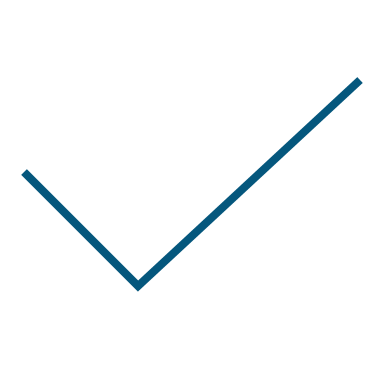 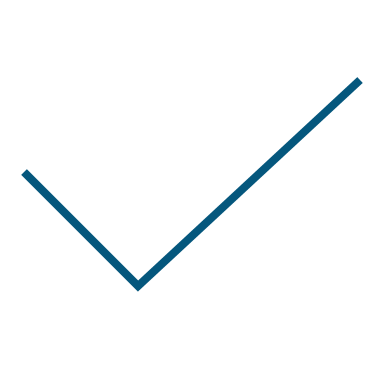 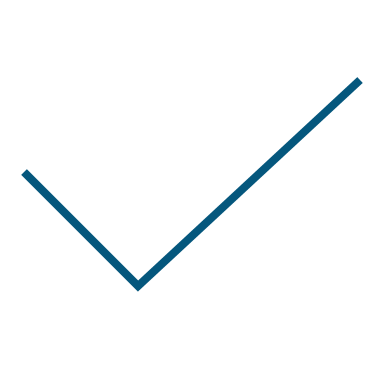 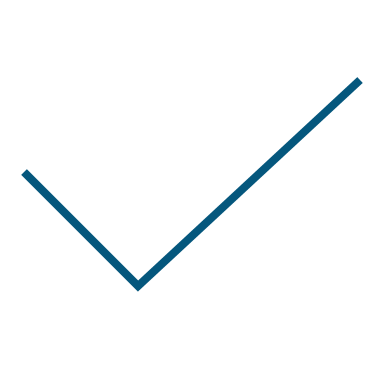 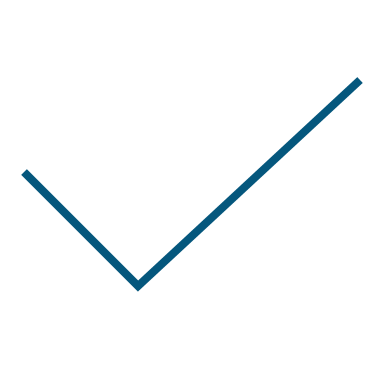 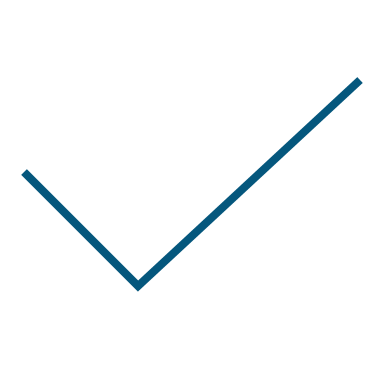 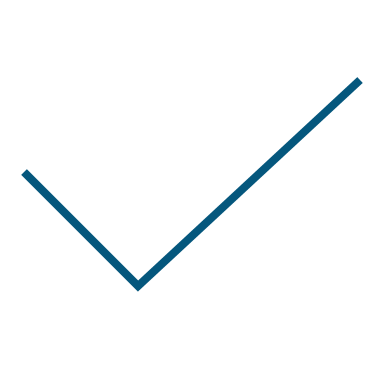 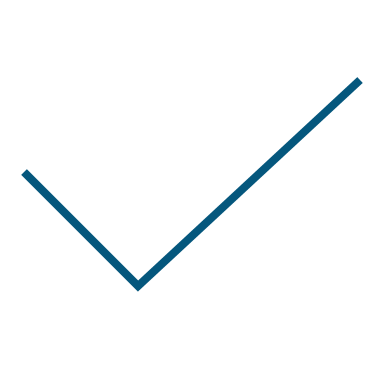 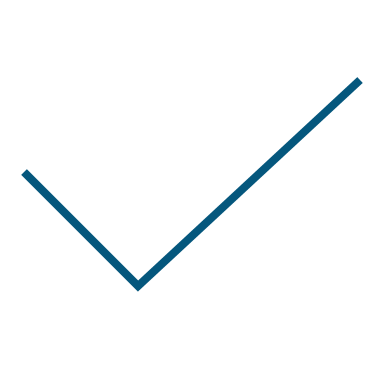 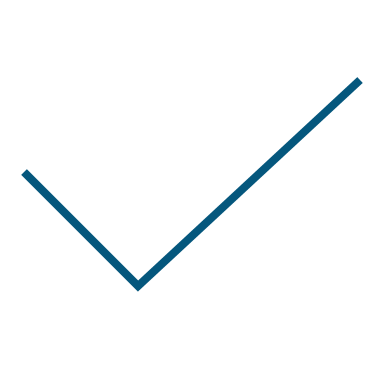 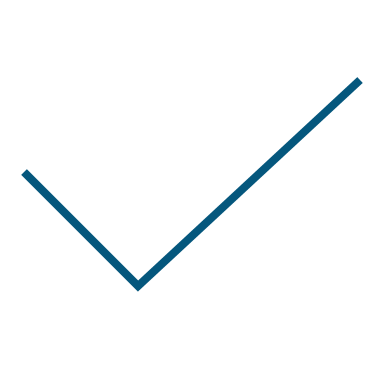 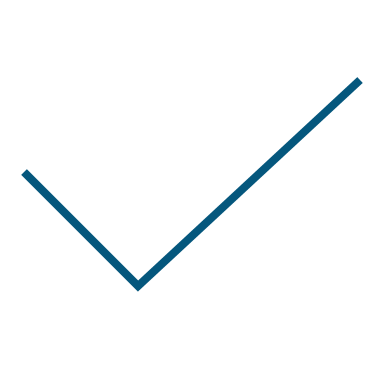 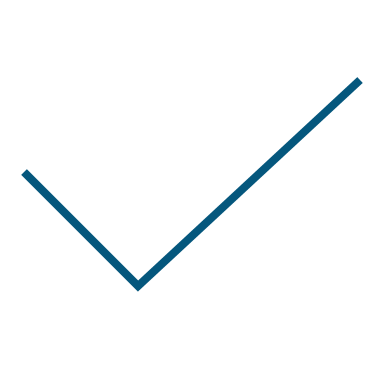 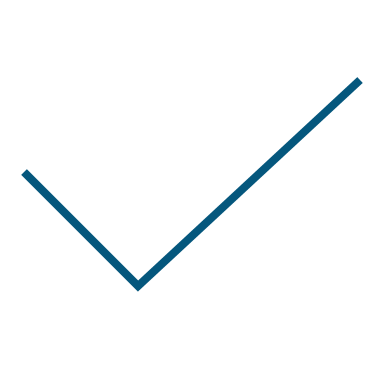 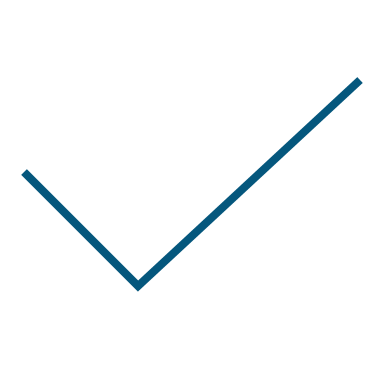 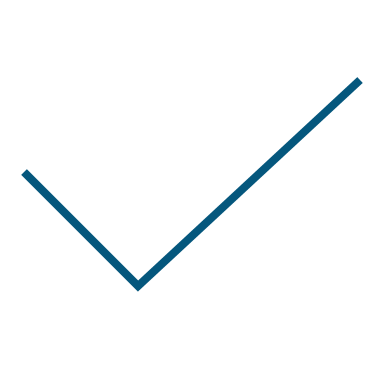 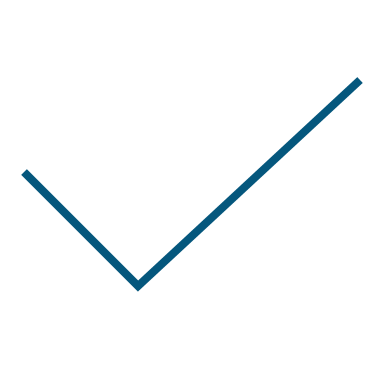 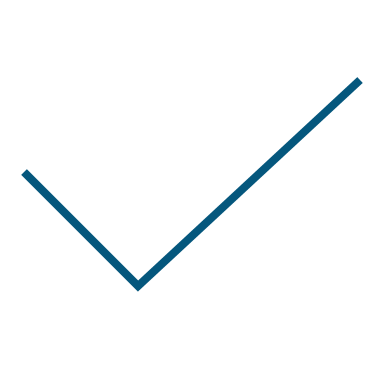 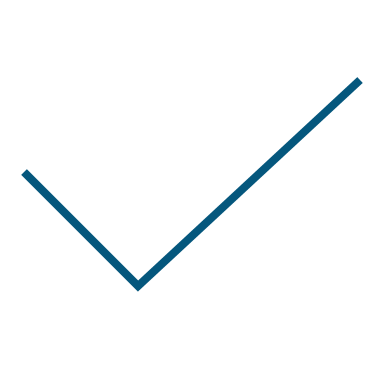 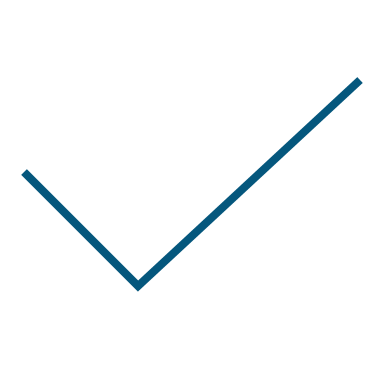 80%
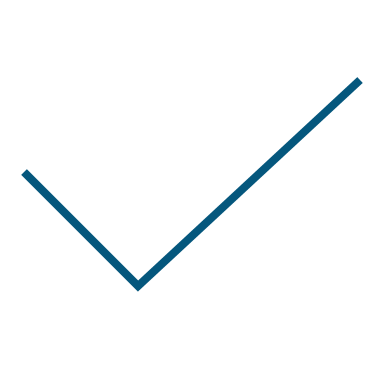 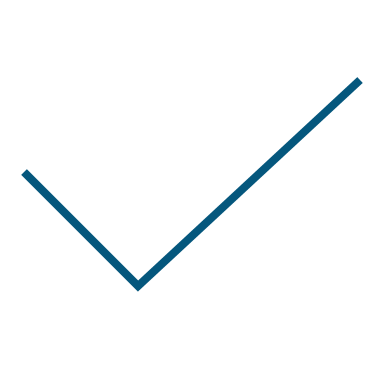 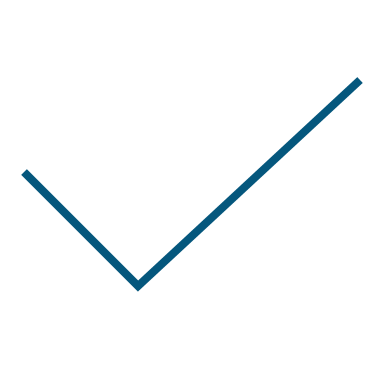 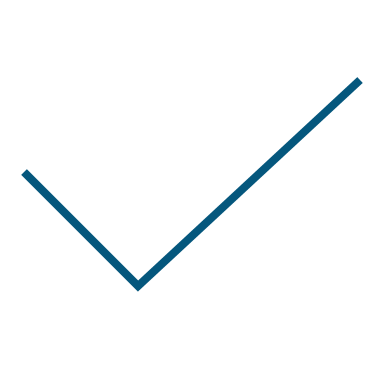 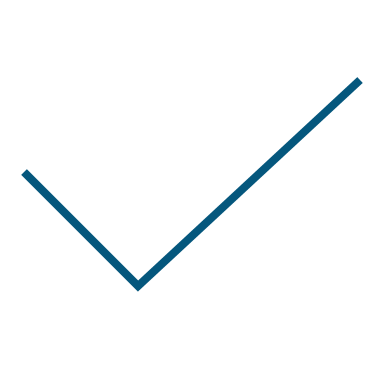 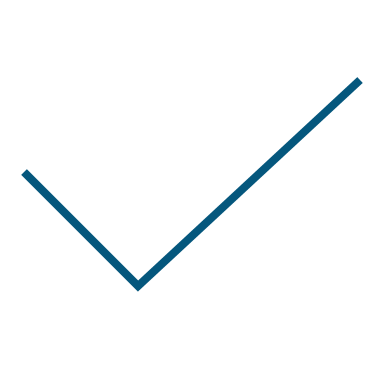 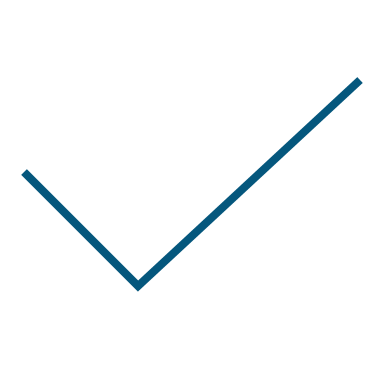 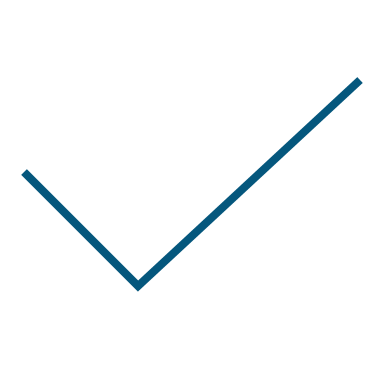 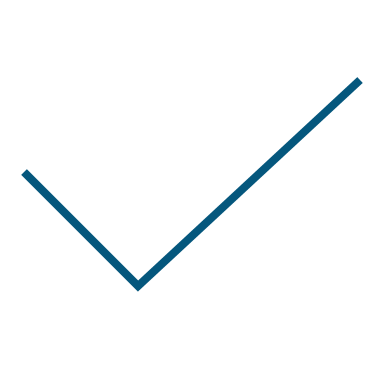 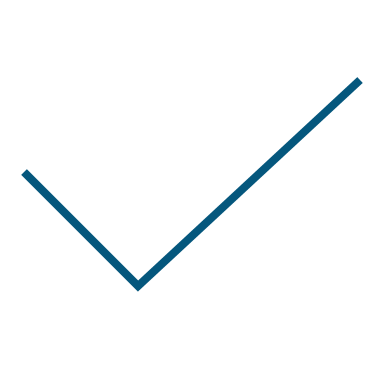 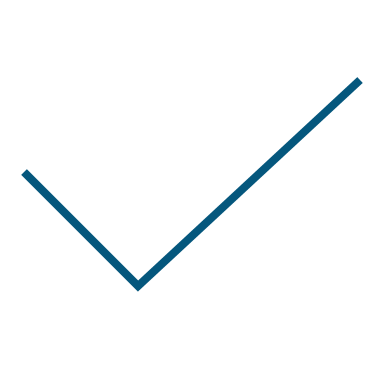 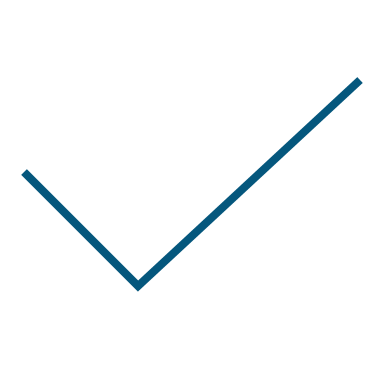 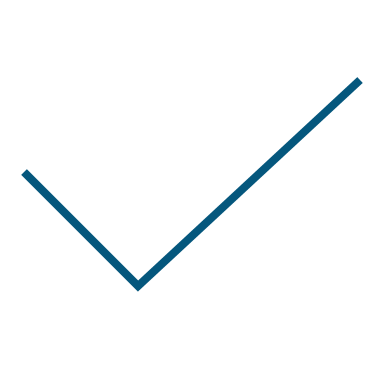 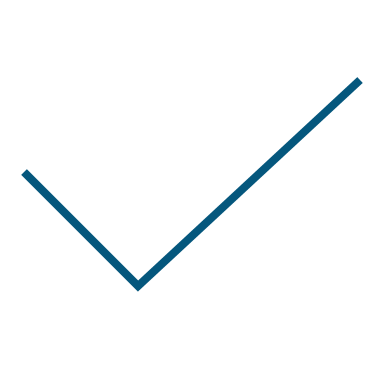 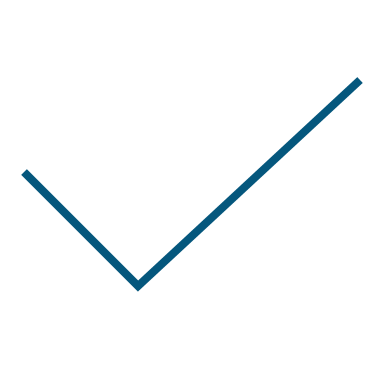 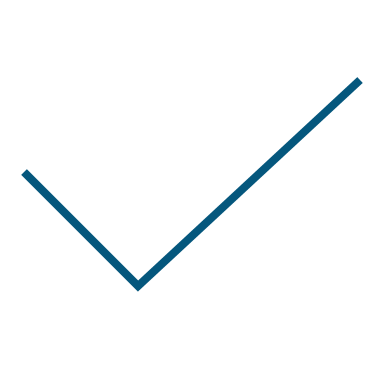 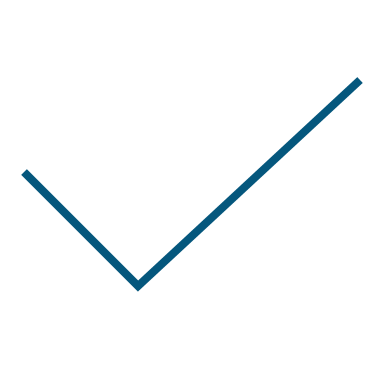 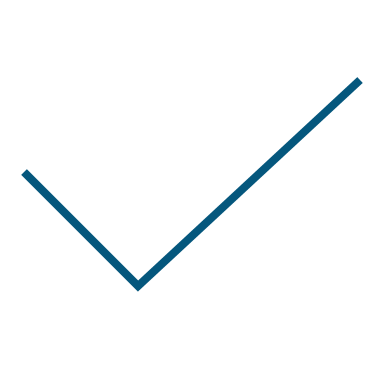 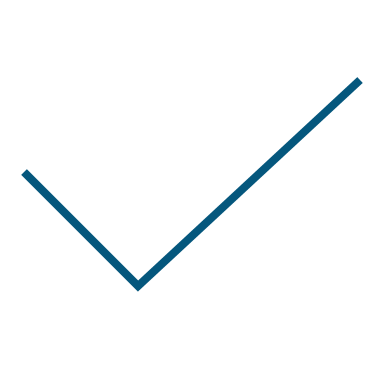 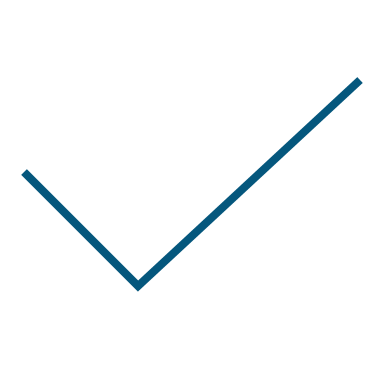 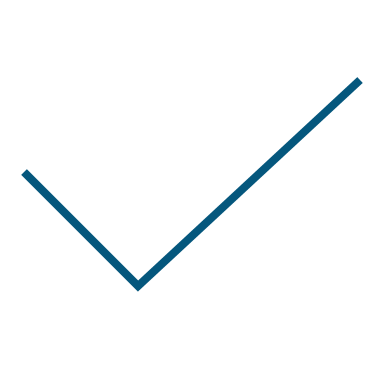 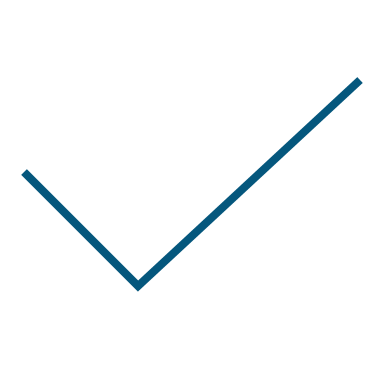 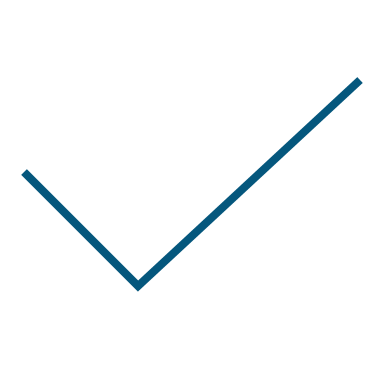 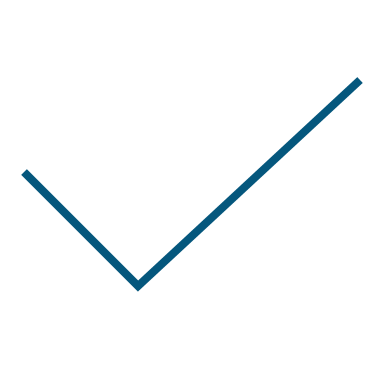 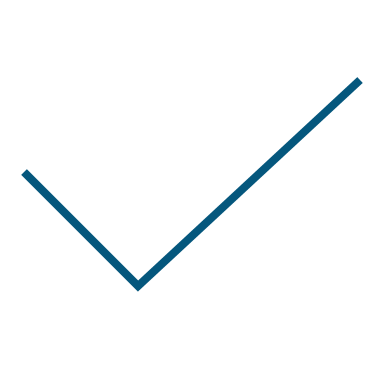 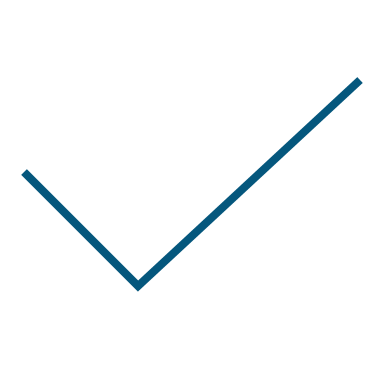 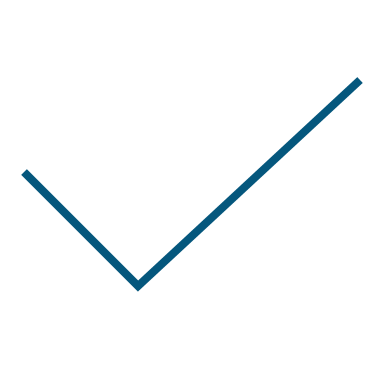 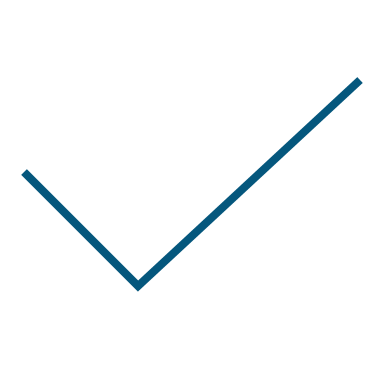 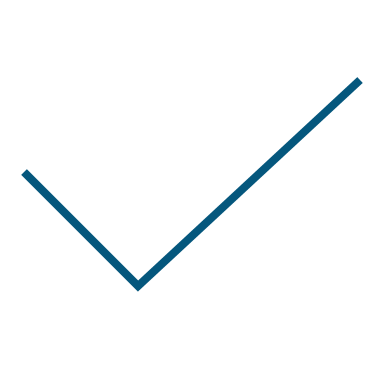 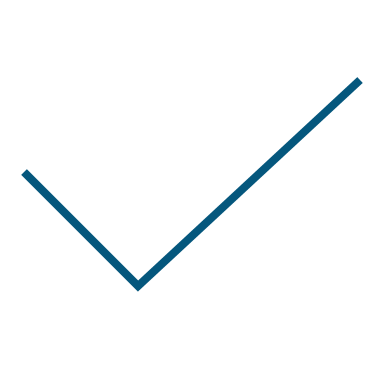 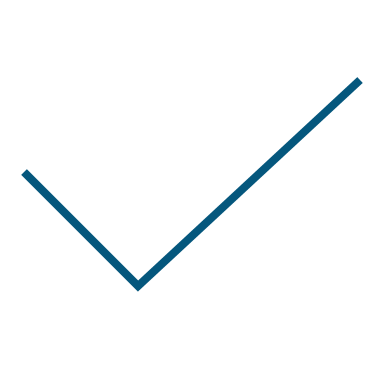 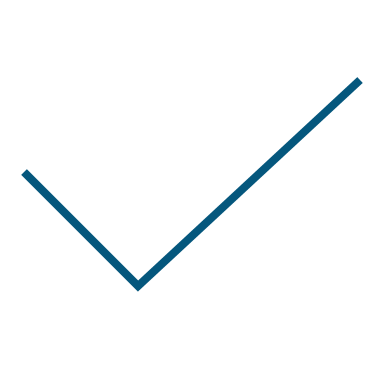 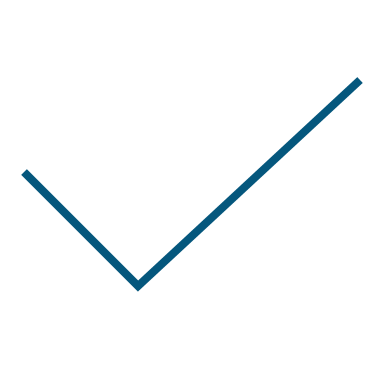 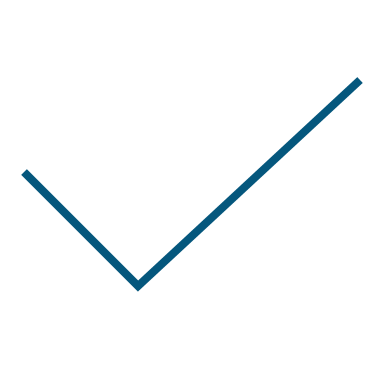 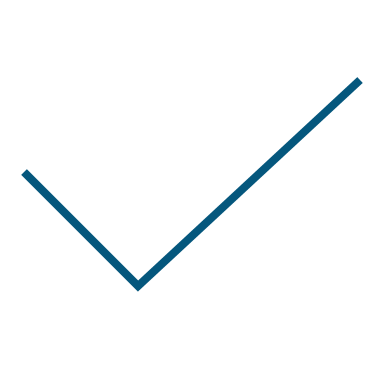 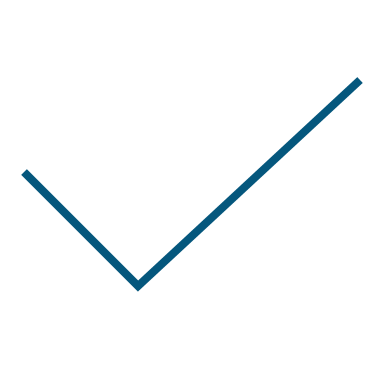 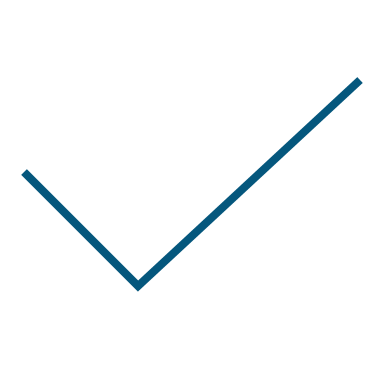 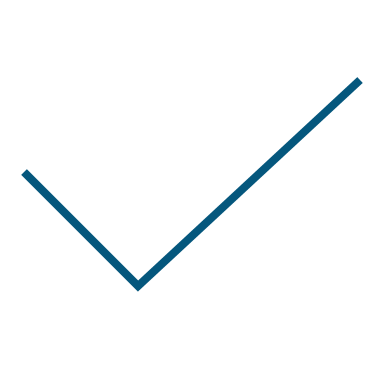 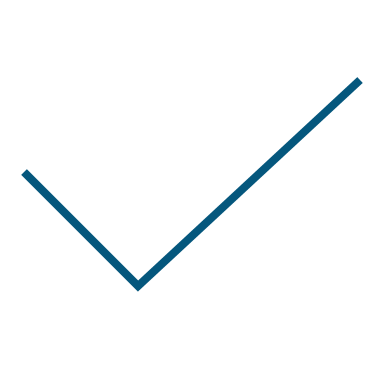 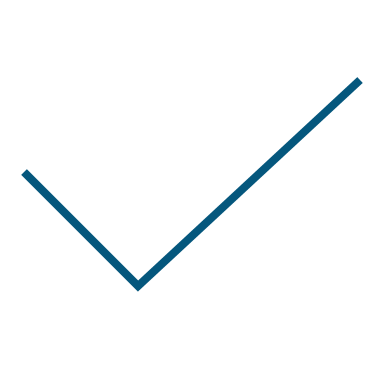 *Not available if you are new to Medicare on or after January 1, 2020
51
[Speaker Notes: This chart shows the ten Standardized Medicare Supplement plans identified by letter and shows their corresponding benefits.  You will notice the asterisk on Plans C and F.  Due to the Medicare Access and CHIP Reauthorization Act of 2015, anyone newly eligible for Medicare on or after January 1st of 2020 is not eligible to purchase a Plan C or Plan F Medigap plan.  However, individuals eligible for Medicare before this date can still purchase a Plan C or Plan F if they have a Medicare Open Enrollment Period available to them or they can pass the carrier’s underwriting guidelines.  The most popular Medigap plan currently and the one that offers the highest level of benefits is the Plan G.]
Part D – prescription drug plan
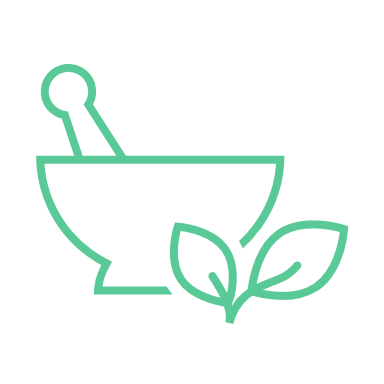 Part A
And/or
Part B
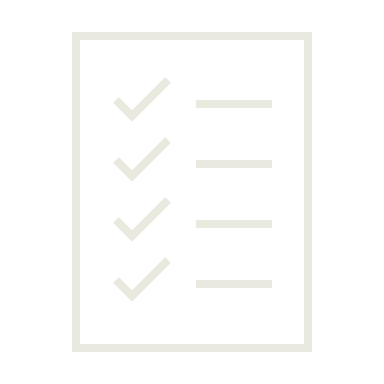 52
[Speaker Notes: The Medicare Part D program began on January 1, 2006.  *  This was the first time Medicare beneficiaries had coverage for a wide variety of outpatient prescription drugs.    These plans are sold by private insurance companies and are purchased in addition *  to Part A and/or Part B.  The Part D program was designed to cover prescription drug costs through either a standalone Part D plan or a Medicare Advantage Plan.  There is extra help for individuals with modest incomes to help cover plan premiums and copays.  

These plans can be changed each year, without underwriting during the Annual Election Period (AEP) that runs from October 15th to December 7th.  All plans have a formulary  * – or list of covered drugs – that can vary from plan to plan.  Medicare does not require plans to cover all prescription medications.  Medicare requires plans to cover drugs in certain categories and the carriers can negotiate with manufacturers for the drugs in those categories they choose to cover on their formularies.  Plans can also require Prior Authorization for certain medications (PA), limit how much of a drug can be dispensed, know as a Quantity Limit (QL) and have step therapy requirements to use a less expensive tier of a medication before moving to a more expensive tier.]
Part D
Sold by private insurance companies
Purchased in addition to Part A and/or Part B
Covers outpatient prescription drug costs
Can be standalone coverage or part of a Medicare Advantage plan
Formulary
Medicare does not require all drugs to be covered
Covered drugs can vary by plan
Prior Authorization
Step Therapy
Quantity Limits
Formularies can change each plan year
Extra help is available for those with limited income and resources
53
Four stages of Part D coverage
Calendar year
$8,000
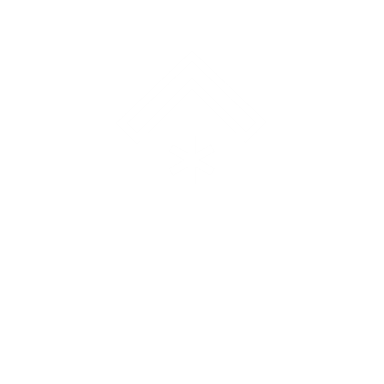 $5,030
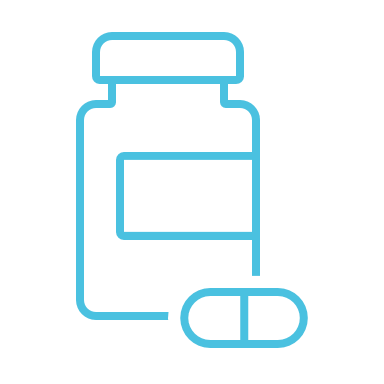 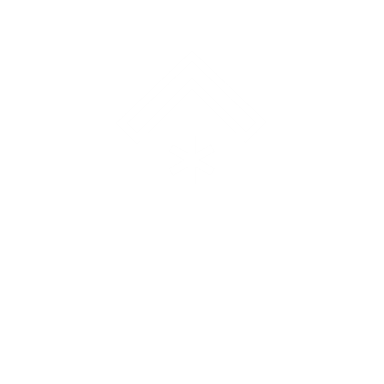 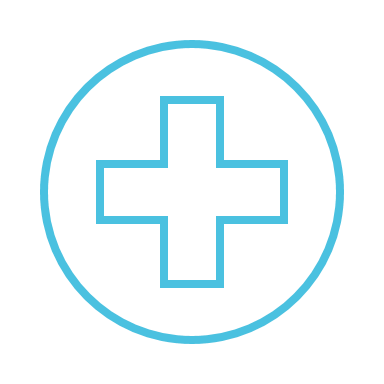 $0 - $545
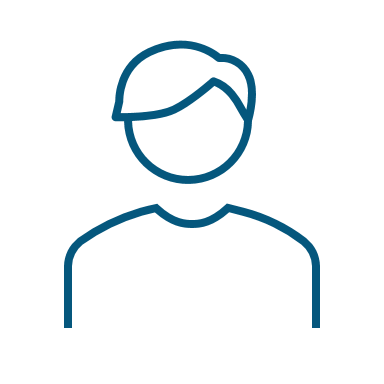 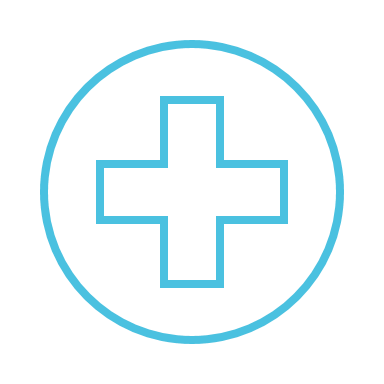 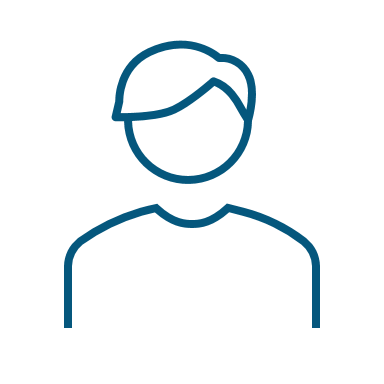 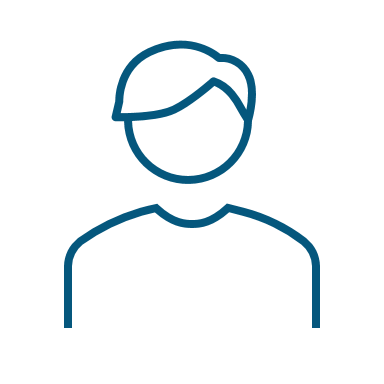 Coverage gap stage
Initial coverage stage
Catastrophic stage
Deductible stage
If you select a plan with a deductible, you will pay all your drug costs from  $1 - $545.  Some plans have a $0 deductible, meaning they begin with the Initial Coverage Stage.
You pay 25% of drug costs in copays or coinsurance, and the plan pays the difference until the total cost of drugs paid by both you and your Part D plan reaches $5,030.
Of the negotiated price, you pay 25 percent for drugs plus credit for the 70 percent manufacturer discount for brand name drugs during this stage. The plan pays 5% of brand name drugs.
Once you and others on your behalf have spent $8,000 in drug costs, you pay $0 for the rest of the calendar year for covered medications.
54
[Speaker Notes: Medicare Part D plans have standard benefit models.  Each stage of coverage has a limit, after which you progress to the next level.  As you progress from one level to another, the costs you pay for your drugs will change.  
These amounts are indexed for inflation each year.  Some plans, * not all, may impose a deductible up front.  For 2024, this amount cannot be more than $545.00.  On some plans, this is waived for some of the generic drug tiers.  

Once the deductible is satisfied, *  you will progress to the initial coverage stage, where you will have a flat dollar or percentage copayment or coinsurance on a medication, which will vary by drug tier.  

Once your True Out Of Pocket (TROOP) reaches $5,030.00, *  you would enter the coverage gap stage.  TROOP is the amount you pay for your drugs as your out-of-pocket cost added to what the plan pays on your behalf for the medications you take.  

Once you reach a TROOP of $8,000.00 * you reach the catastrophic drug stage where you will no longer pay copayments or coinsurance for your medications.]
Part D and IRMAA premiums
55
[Speaker Notes: Part D plans have monthly premiums that vary by plan, deductibles, copays and coinsurance on medications.  We previously talked about IRMAA of high-income earners.  In addition to paying an additional amount on Medicare Part B, individuals subject to IRMAA are also charged an additional amount on their Medicare Part D coverage.  The same income information is used to calculate IRMAA on both Part B and Part D.  This additional amount is paid directly to Social Security or taken out of your Social Security benefit.]
Medicare Advantage Plans
Coverage
Networks
Details
Offered by private insurance companies under contract with Medicare
Covers all Part A and Part B services at least as well as Original Medicare but adds:
Annual limit on out-of-pocket costs
Prescription drug coverage
Extras – dental, vision, hearing, OTC, wellness services, transportation, care coordination
Medicare does not pay providers directly – the plan does
Uses a network on providers
Nationwide coverage for ER, Urgent Care and Renal Dialysis
An all in one alternative to Original Medicare
You must continue to be enrolled in Parts A and B and pay your Part B premium
Area Rated – premiums vary by county and state, not by age
56
[Speaker Notes: Medicare Advantage plans are offered by private health insurance companies under a contract with Medicare. Medicare Advantage plans are required to cover all part A and Part B services at least as well as original Medicare covers them but adds additional benefits like an annual limit on out of pocket costs for Medicare Part A and Part B often they add prescription drug coverage in the case of an MA Ed plan they can also provide you with extras like dental vision hearing coverage and over the counter card Wellness services transportation benefits and care coordination that are not available under Medicare supplements and original Medicare. These are different than Medicare supplements because Medicare does not pay providers directly under these plans Medicare plays pays the Medicare Advantage plan you enroll in and the advantage plan then pays the providers that you see under the plan.  These plans use a network of providers that are contracted with the carrier and are required to provide nationwide coverage for ER,  urgent care, and renal dialysis are required on all Medicare plans regardless of the network arrangements these plans are an all-in-one alternative to original Medicare and you must continue to be enrolled in Medicare parts A and parts B and pay your Part B premium to remain enrolled in a Medicare Advantage plan. These plans are area rated generally by county and state not by age so they don't tend to get more expensive as a Medicare beneficiary gets older.]
Types of Medicare Advantage plans
HMO
HMO-POS
PPO
HMO with point of service option
You must use doctors in the network
You may also go out of network, but often must pay higher copays or coinsurance to do so
Different HMO-POS plans may have different out of network limits – check plans for details
Health maintenance organization
You will use doctors in the network
You may need a referral to see a specialist
May offer a higher level of benefits
Preferred provider organization
Your copays and coinsurance will be lower if you use doctors in the network
You can use doctors and hospitals our of network, but you will pay higher costs
57
[Speaker Notes: Medicare Part C, better known as Medicare Advantage plans are another way to get and supplement, your Medicare benefits.  If you have received information in the mail that has HMO, HMO-POS or PPO listed on the plan materials, they are Medicare Advantage Plans.  These plans provide your Medicare Part A and Part B benefits through a private insurance plans.  These plan contract with a network of physicians to provided these services.  The networks plans use can vary.  
* A Health Maintenance Organization (HMO) network requires that you use doctors in the network, will often require a referral to see a specialist withing the network and does not offer out-of-network benefits.  However, these plans can have higher levels of benefits and lower costs than other plan types.  
* A Health Maintenance Organization with a Point of Service option (HMO-POS) plan will require you use contracted physicians within the network but give you some benefits if you go out of the contracted network, but you may be required to pay higher copays and coinsurance if you seek care outside of the network.  Different HMO-POS plans may have dollar limits on the amount of care you can receive out of network.  
* A Preferred Provider Organization (PPO) plan offer the widest network.  These plans often do not require referrals to specialists in the network and don’t limit the dollar amount of services you can get outside the network, but again you will have to pay more out of pocket for care outside the plans contracted network.]
Part C and D enrollment periods
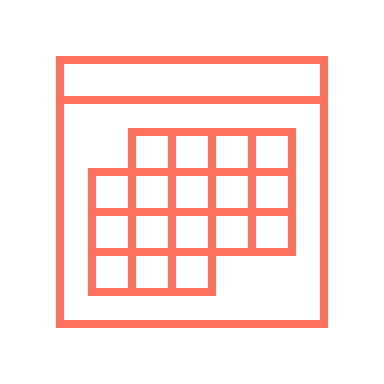 October 15
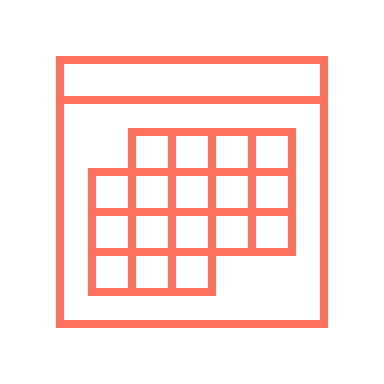 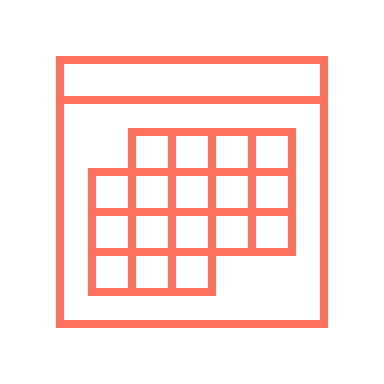 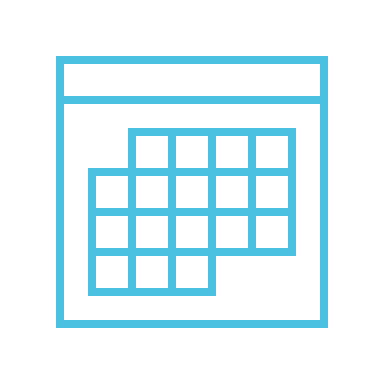 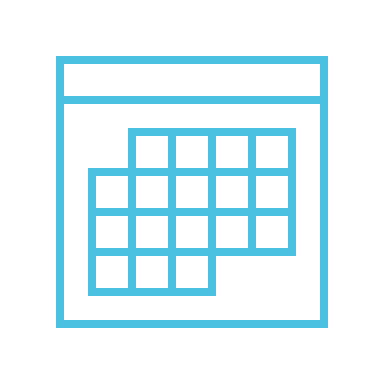 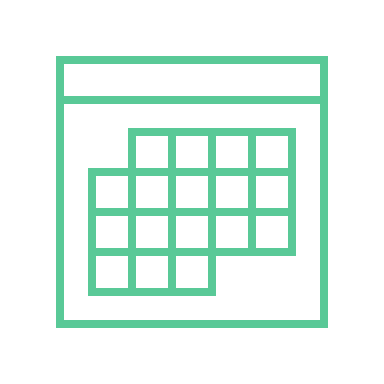 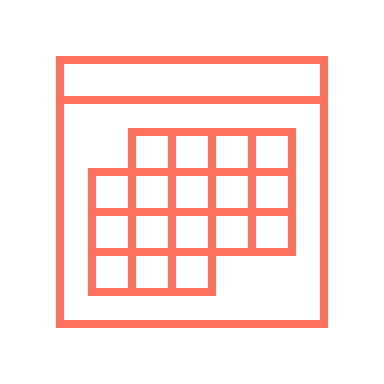 March 31
January 1
Birthday
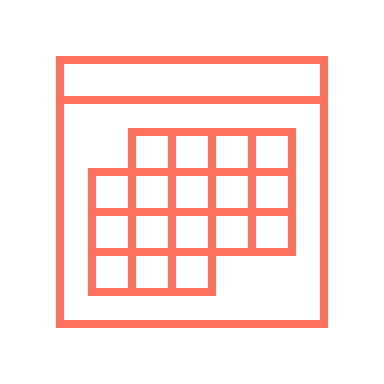 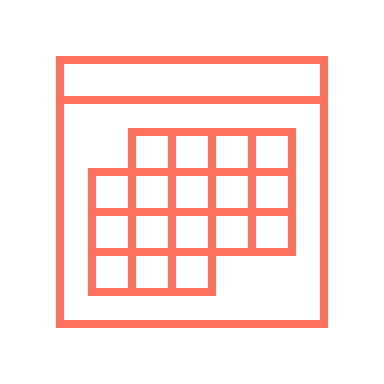 December 7
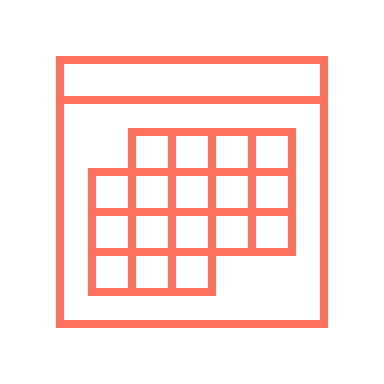 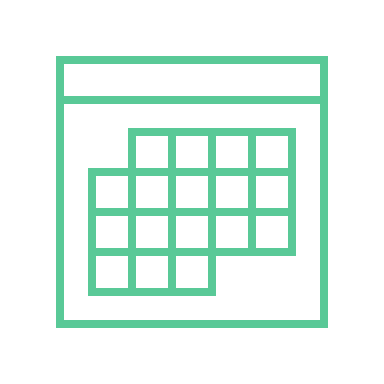 Initial Coverage
election period
Annual
election period
Medicare advantage
open enrollment period
58
[Speaker Notes: Medicare Advantage Plans and Medicare Part D plans have enrollment periods that determine when you can enroll in the plans.  Some of these will seem familiar, as they follow some of the Medicare enrollment period rules we discussed earlier.  Generally, when you would be eligible to enroll in Medicare, you have a corresponding period to enroll in a Medicare plan.  

When you are first eligible for Medicare, * you have the Initial Coverage Election Period (ICEP) that gives you the ability to enroll in a Medicare Advantage or Part D plan.  The ICEP occurs during the three months before you turn age 65, the month you turn 65 and the three months after you turn age 65.  During the ICEP you can enroll in the Medicare Advantage or Medicare Part D plan of your choice.  

Each year, you have the right to enroll or change plans *  during the Annual Election Period (AEP).  Any plan change you make during the AEP becomes effective on January 1st of the following year. 

If you are on a Medicare Advantage Plan January 1st,  * you can change to another MAPD plan, or go back to original Medicare and enroll in a Part D plan between January 1st and March 31st.

.]
Special enrollment periodsPart C, D and Medigap
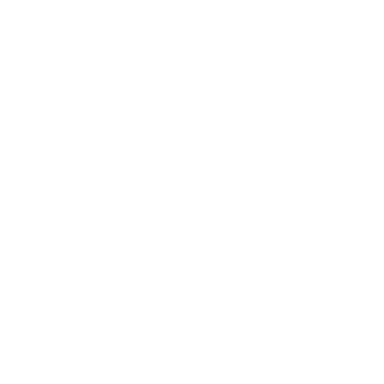 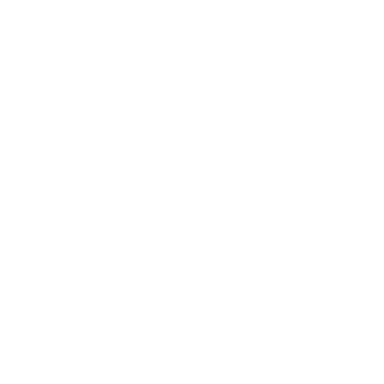 Losing employer group coverage (including COBRA coverage)
Moving outside of your current plan’s service area
Getting both Medicare and Medicaid
Being assigned a Medicare Part D plan by the government
Losing eligibility for state medical assistance programs
Moving into or out of an institution
59
[Speaker Notes: Medicare also allows for a Special Enrollment Period (SEP) to enroll in Medicare Advantage, medigap and Part D plans.  

It begins when you have a life event that allows an exception to the previously discussed enrollment periods.  You are allowed a special enrollment period for the following events; *
Losing employer group coverage (including COBRA coverage)
Moving outside of your current plan’s service area
Getting both Medicare and Medicaid
Being assigned a Medicare Part D plan by the government
Losing eligibility for state medical assistance programs
Moving into or out of an institution


This SEP allows you to join or change your Medicare Advantage or Part D plan.  *]
Special enrollment periodsPart C, D and Medigap
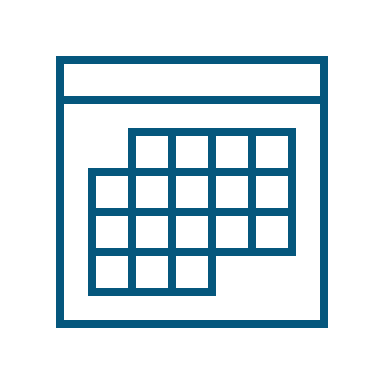 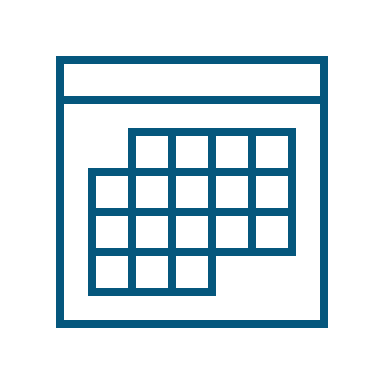 60
[Speaker Notes: Your SEP will last two months from the date of the qualifying life event]
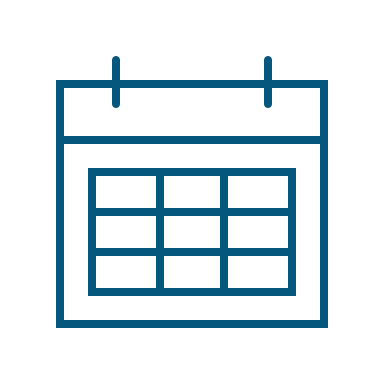 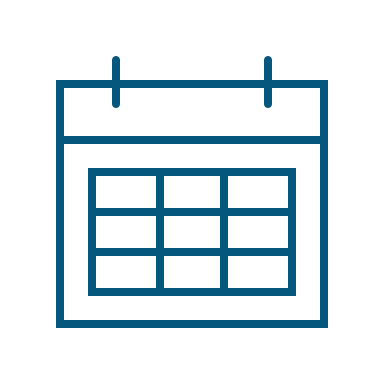 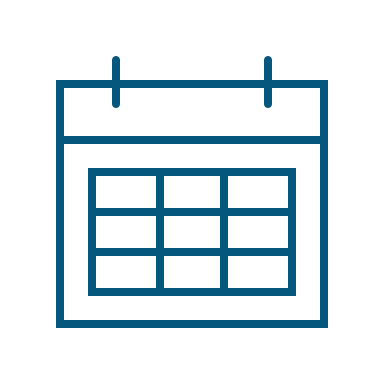 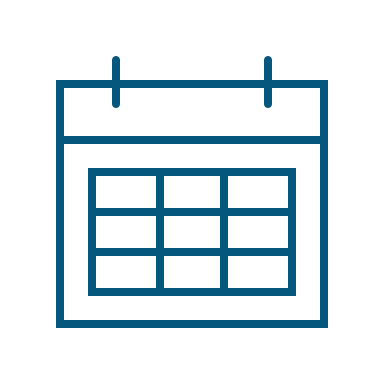 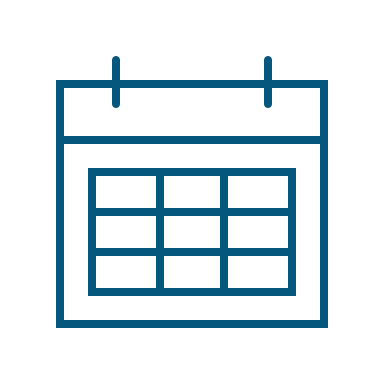 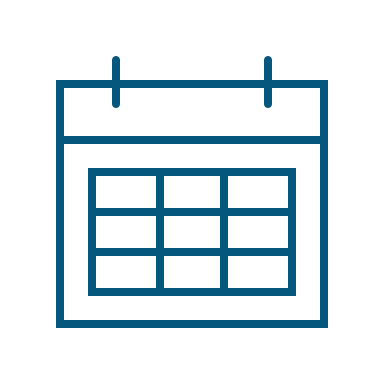 Medigap enrollment periods
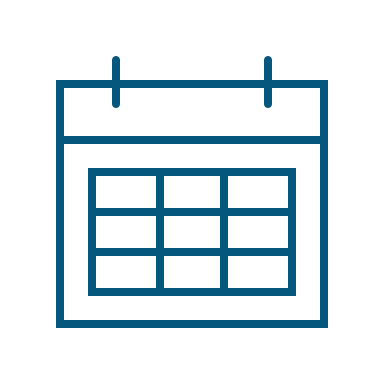 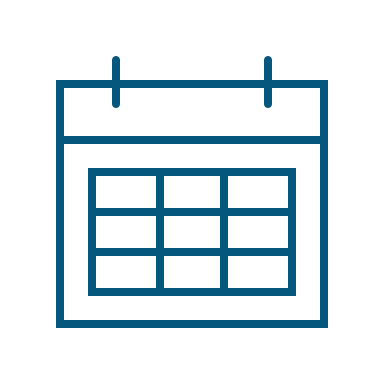 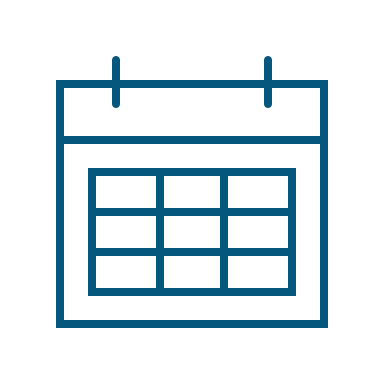 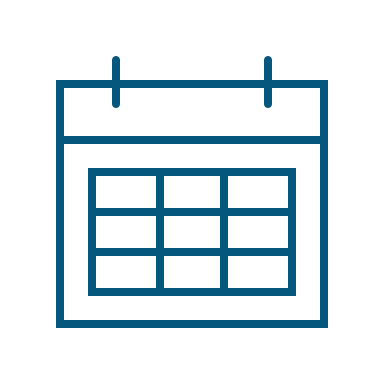 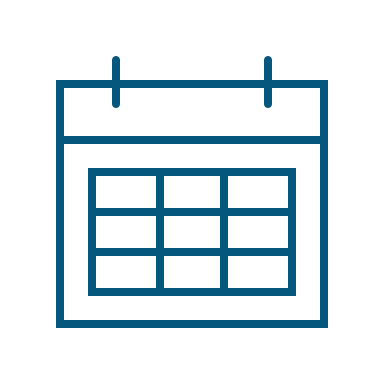 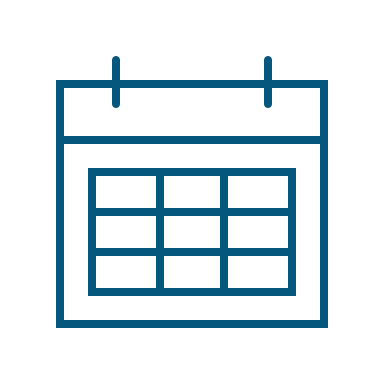 61
[Speaker Notes: You will notice that we did not discuss enrollment periods for Medicare Supplement plans.  You can get access to a Medicare Supplement plan on a guaranteed issue basis if you involuntarily lose employer group coverage and you are over the age of 65, like when someone retires. So, Unlike regular Medicare, Medigap is open for * enrollment all year long after enrolling in Original Medicare]
Allows an employee set aside dollars on a pre-tax basis for qualified medical expenses
Health savings accounts and Medicare
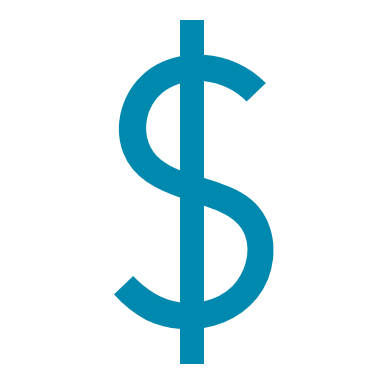 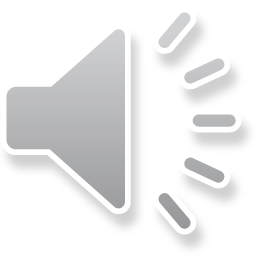 62
[Speaker Notes: Many employers are offering Health Savings Account health insurance plans to employees.  These plans pair a qualified High Deductible Health Plan (HDHP) with a tax-deductible saving account that allows the enrollee and their employers to make tax-free contributions to pay of health expenses.  Many employers have erroneously told employees over the age of 65 that they are not eligible for these group plans.  This is not correct.  If you are entitled to Medicare, but meet all the following conditions, you can still make * contributions and receive an employer contribution for a group HSA plan.  Your employer must have more than 20 employees.  You must enroll in the group HDHP.  You are not collecting Social Security Benefits and you are not enrolled in Medicare Part A or Part B.  If you want to continue to contribute to your HSA, you should not apply for Medicare, Social Security or Railroad Retirement benefits (RRB).]
Marketing Medicare
What to look out for
63
[Speaker Notes: Complaints regarding Marketing calls for Medicare plan have increased in the past few years.  There are companies that do not follow the appropriate rules.  Let’s review the rules on marketing Medicare plans so you can understand what is allowed.]
Marketing Medicare
What is not allowed?
What is not Allowed?
Door to door solicitation, including leaving leaflets
Approach enrollees in areas you are getting health services
Phone or text solicitation
Being approached in areas like parking lots
Threatening you with the loss of benefits if you don’t act immediately
Pressure tactics
Offers of gifts or money
64
[Speaker Notes: Many Medicare beneficiaries get lots of phone calls during the annual election period each year. It's helpful to understand what is and is not allowed when it comes to marketing Medicare policies to Medicare beneficiaries Let's look at what is not allowed; door to door solicitation including leaving leaflets on someone's house or on someone's car is not allowed, approaching potential enrollees in areas that you are getting health care services such as waiting for a prescription at the pharmacy or waiting to be seen at a doctor or a clinic are also not allowed. Phone or text solicitation without your prior granting of permission to contact is also not allowed and being approached in a public areas like parking lots is not allowed as well.  Plan representative cannot threaten you with the loss of benefits if you don't act immediately and enroll in a Medicare and all high-pressure sales tactics are banned.  Also, you cannot be offered cash or gifts in exchange for enrolling in a plan.]
Marketing Medicare
Red Flags
What is allowed?
Someone arriving unannounced at your door
Someone asking for your Medicare Number, SS# or DOB to quote a plan or tell you about plan benefits
Online ads or calls offering “extra benefits” to seniors
High pressure tactics “buy now or lose benefits”
Anyone saying they are from Medicare
Contacting a current client of an agency (if not in process of disenrolling from a plan)
Sending plan information through the mail
Unsolicited emails if the email contains a way to opt out of future emails
Contacting current enrollees of a plan
65
[Speaker Notes: With regard to individuals marketing Medicare there are some red flags to be aware of anyone arriving unannounced at your door is a red flag this is not permitted under Medicare marketing rules additionally anyone that would ask you for your Medicare number Social Security number or date of birth to quote a plan or talk to you about plan information this is problematic as well because that personal information is not required to talk with you about planned benefits or Medicare plans online ads or calls offering extra benefits to seniors these are often solicitations where when you provide your name and e-mail address you are granting the entity running that ad to contact you and sometimes to allow them to sell your contact information to other Medicare entities that will call you to market plans so oftentimes on these online ads it's best not to provide that information again anyone trying to provide a high pressure sales tactic telling you have to do now you have to act now or you have to enroll in the plan now or you're going to face financial calamity or lose Medicare benefits this is simply not true and this is a red flag for that representative and then anyone saying or implying they are from Medicare employed by Medicare or Medicare recommends the plan that they're selling these are red flags as well Medicare will never reach out to you and Medicare will never contact a beneficiary and recommend enrollment in any type of Medicare plan there are some marketing practices that are allowed under the current rules contacting a current client of an agency so if your property and casualty agency also writes Medicare they're allowed to contact you to let you know that they do write Medicare plans if you don't want them to continue contacting them you may simply ask them not to contact you further they can send plan information through the mail the United states Postal Service many of you will get lots of solicitations via postal mail during AEP and those are permitted unsolicited emails if the e-mail message contains a way to opt out of future emails so if the e-mail message can be sent to you and it has an unsubscribe feature in it that is acceptable as well under mounted care marketing rules and then your current plan may contact you for the purposes of plan maintenance or to talk with you about other plan options they may have in their portfolio these items are allowed]
Tips
Handling Marketing Contacts
Be Careful on the Web
Do not answer the call
Attempt to get carrier name, NPN, contact information
File a complaint with the Senior Medicare Patrol at 866-642-4767
File a complaint with the insurance carrier
Use caution on websites that are targeted at seniors and ask for names and email addresses – they often contain permissions to contact language buried in the fine print
66
[Speaker Notes: Here are some good tips regarding Medicare marketing you may want to keep in mind if you're getting Medicare marketing calls first of all do not answer the call do not engage with them if you can avoid it if you have someone that's consistently soliciting you in an unprofessional or inappropriate manner attempt to get a carrier name that they represent and a national producer number which is an identifying number that all agents and brokers providing Medicare coverage are assigned and other contact information you can then file a complaint with the senior Medicare patrol the senior Medicare patrol is a division of the Medicare Medicaid assistance program which is a state federal partnership that helps individuals enroll in Medicare plans in Michigan they can be reached at 866-642-4767 and they can assist you in determining whether an appropriate contact that you had was inappropriate and assist you in filing a claim additionally you can report unsolicited contact to a Medicare carrier, as all carriers have a compliance department to deal with non-compliance sales contacts.]
Next steps
How can we help?
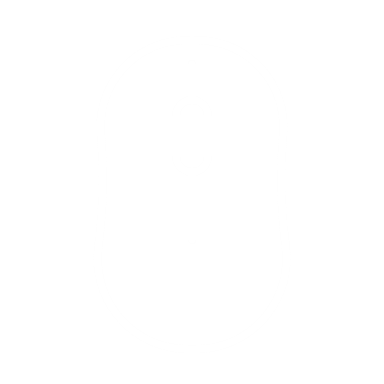 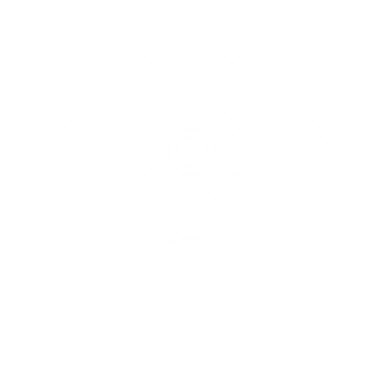 <Agent Name>
<Agent Email>
67
[Speaker Notes: Medicare brings with it a number of decision about how and when to enroll and what additional coverage you may need to supplement Original Medicare.  We are here to assist you in making a successful transition to Medicare.  If you’d like to have a one-on-one conversation with someone from our team to answer any Medicare enrollment of coverage questions please send a request email * to <agent email>.]
Thank you.Questions?
<Agent Name>
<Agency>
<Telephone>
<Email>
68
[Speaker Notes: Thank you for attending this presentation.   Does anyone have any questions?  If you would like to contact me personally to ask any questions, my contact information is on the slide, and I will stay for a few minutes after the presentation if you have any questions.]
Disclaimers
This material is for general information purposes only and does not constitute a plan document. This material is not to be considered or taken as legal, tax, benefit, or human resources advice. Regulations change over time and can vary by location and employer size, among other factors. Nexben does not guarantee any form of access, eligibility, or coverage. Consult a licensed broker, human resources certified expert, or attorney for specific guidance. Nexben’s services are subject to terms and conditions.
 
Nexben™ is a trademark of Nexben, Inc.
©2023 Nexben, Inc. All rights reserved.
69